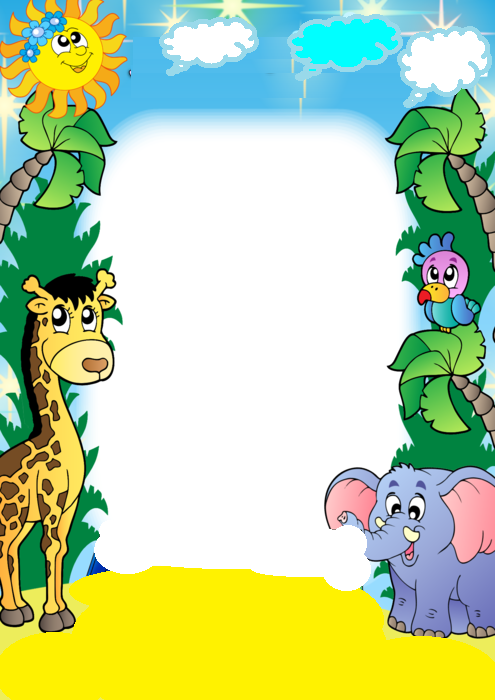 Музыкальная сказка
«Домик пчёлки»
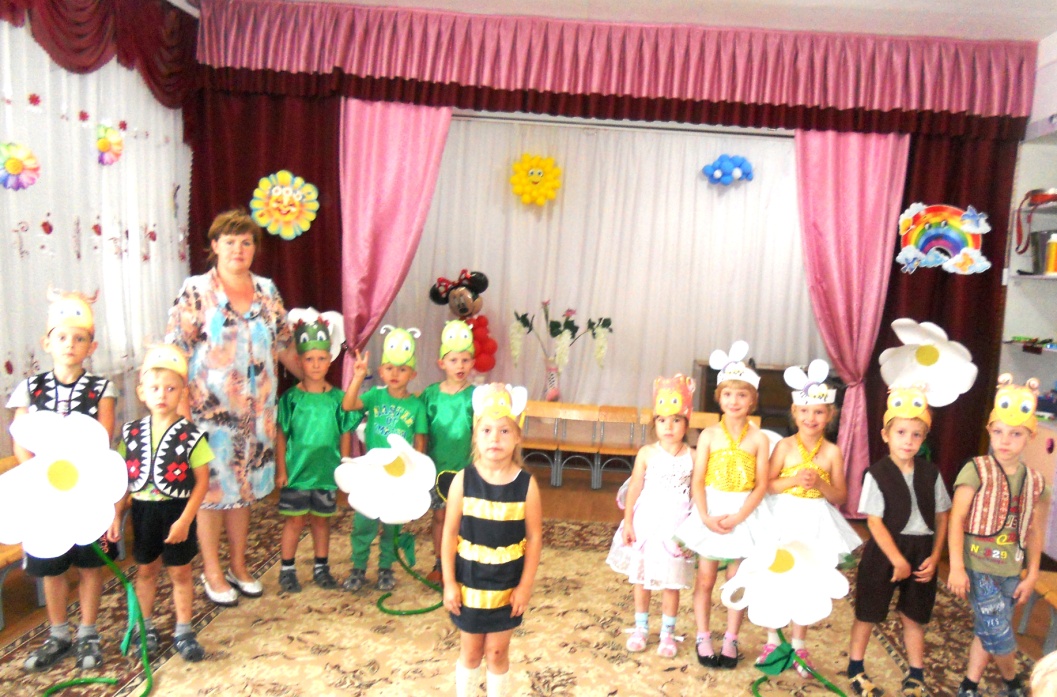 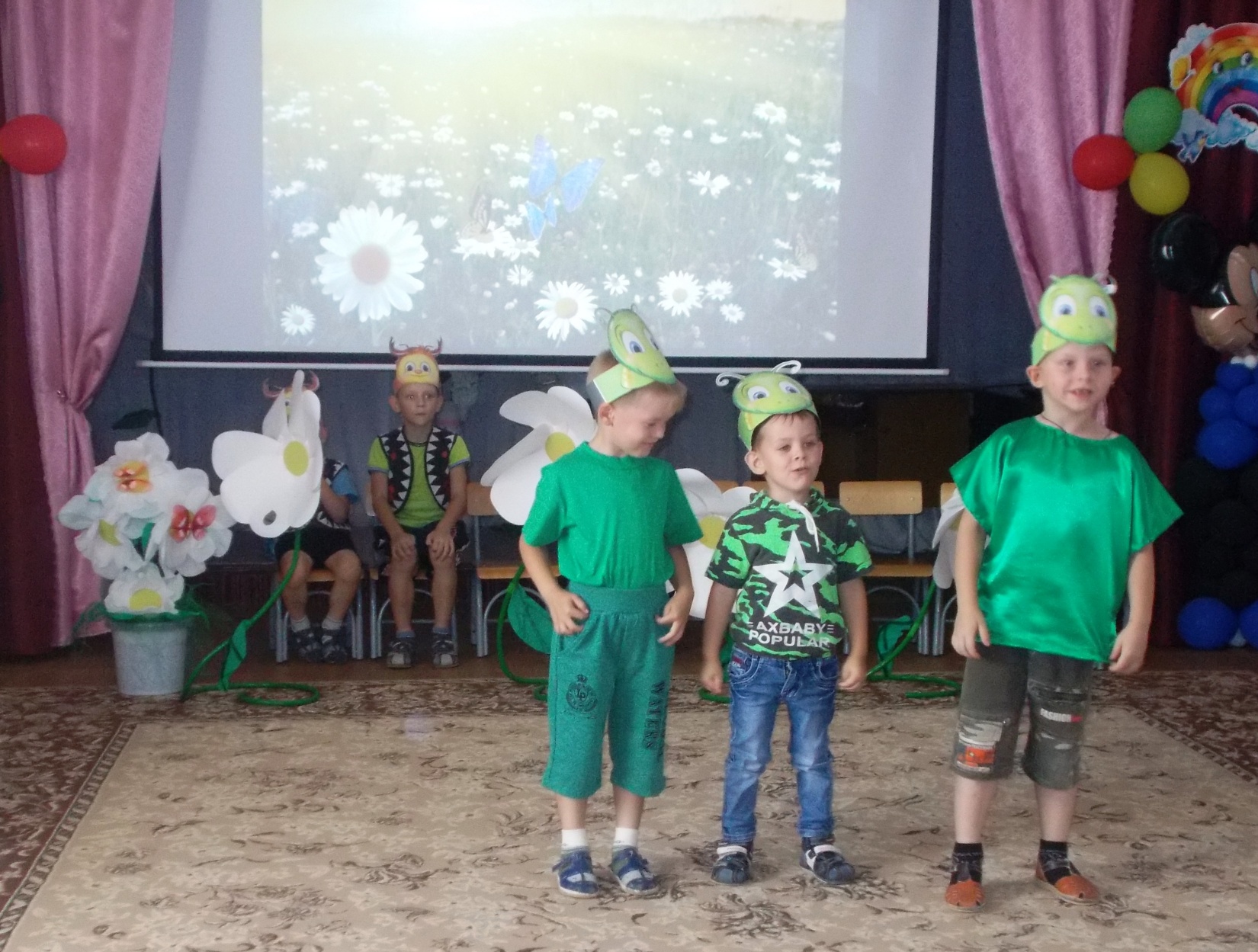 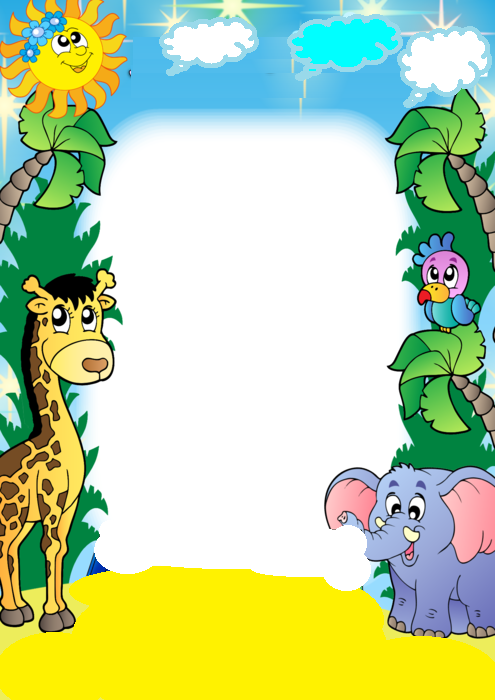 Развлечение
  по  ПДД
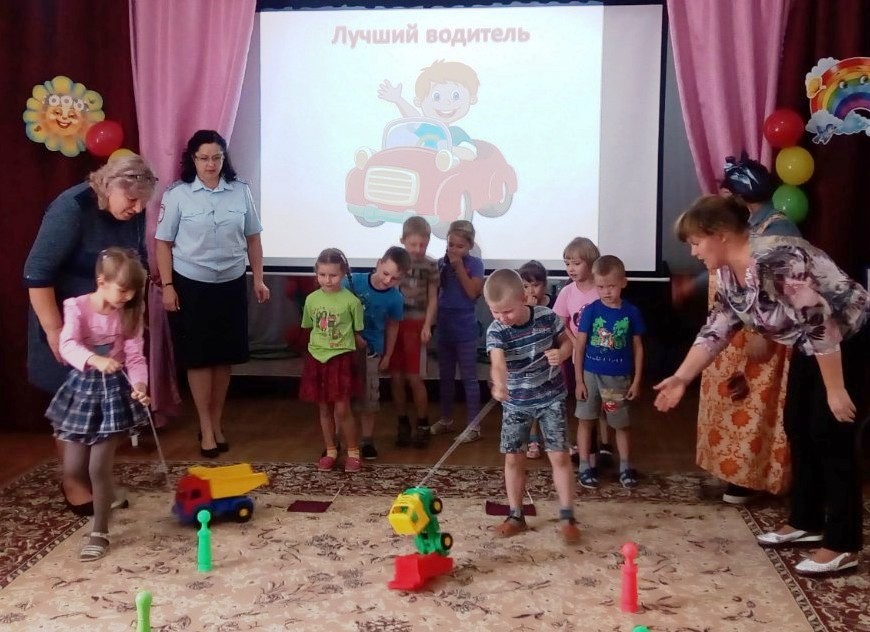 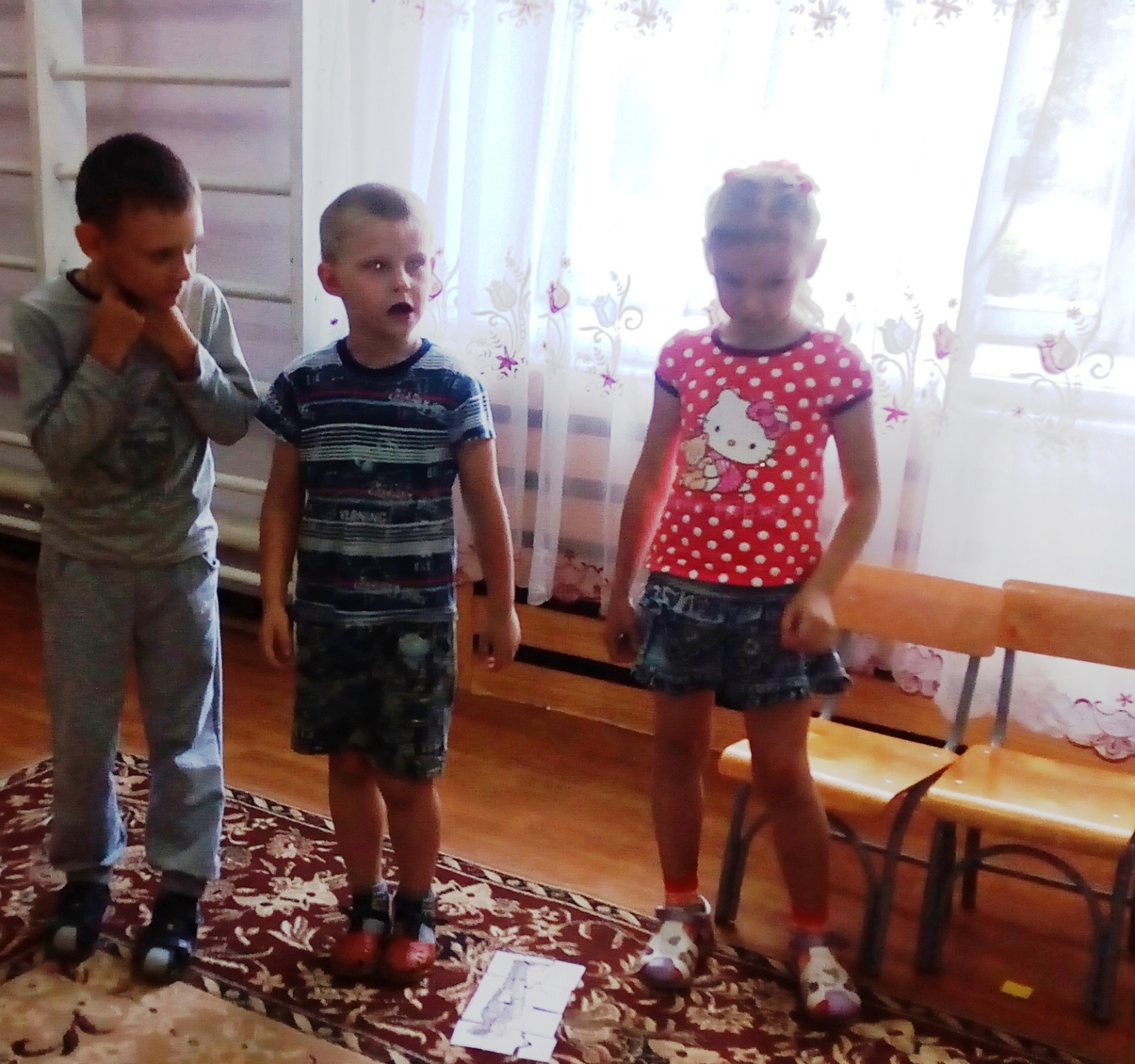 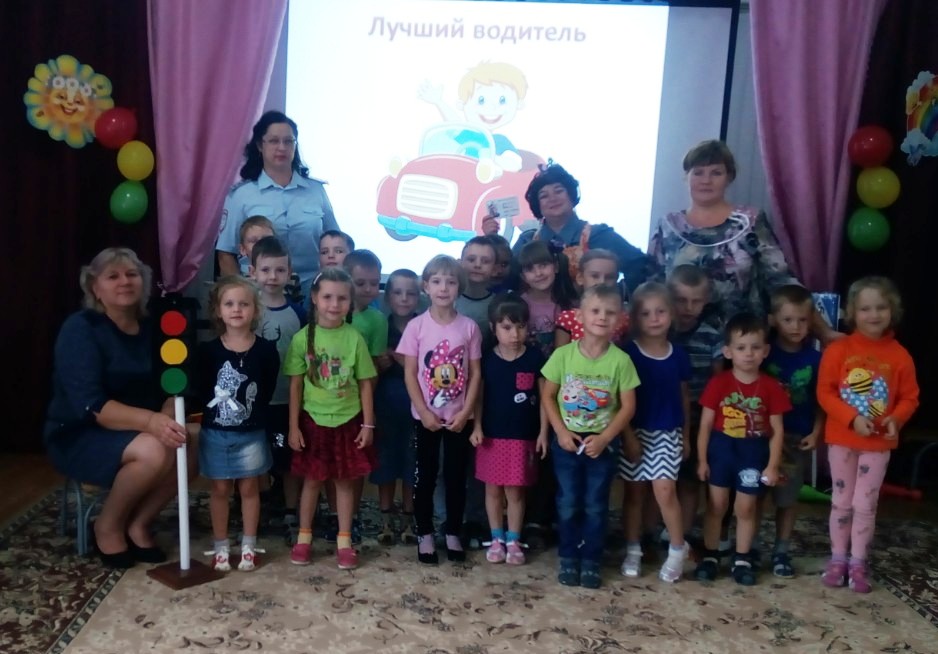 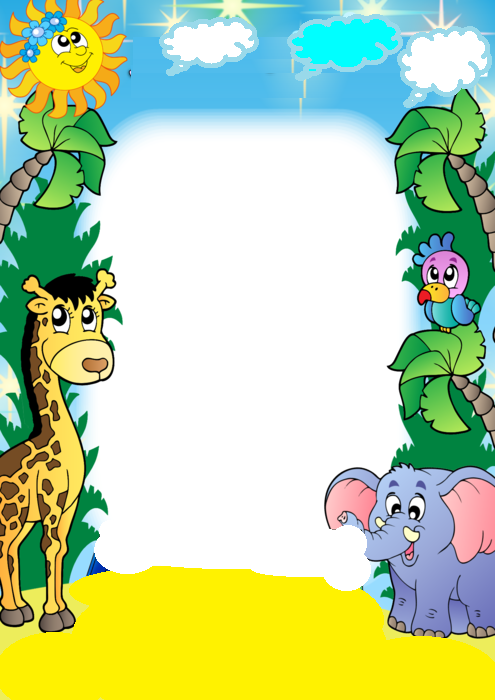 Развлечение
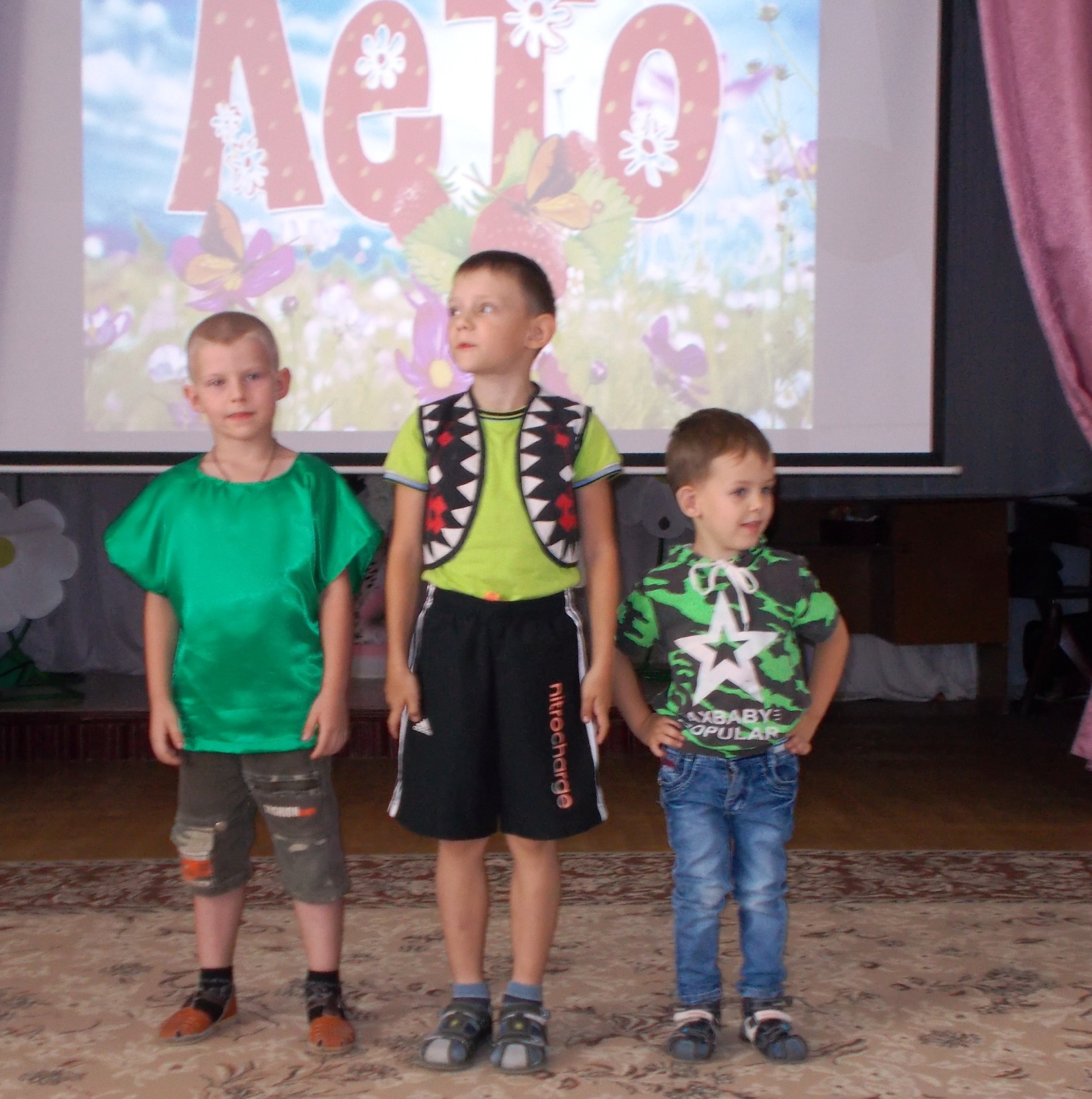 «Прощанье
 с летом»
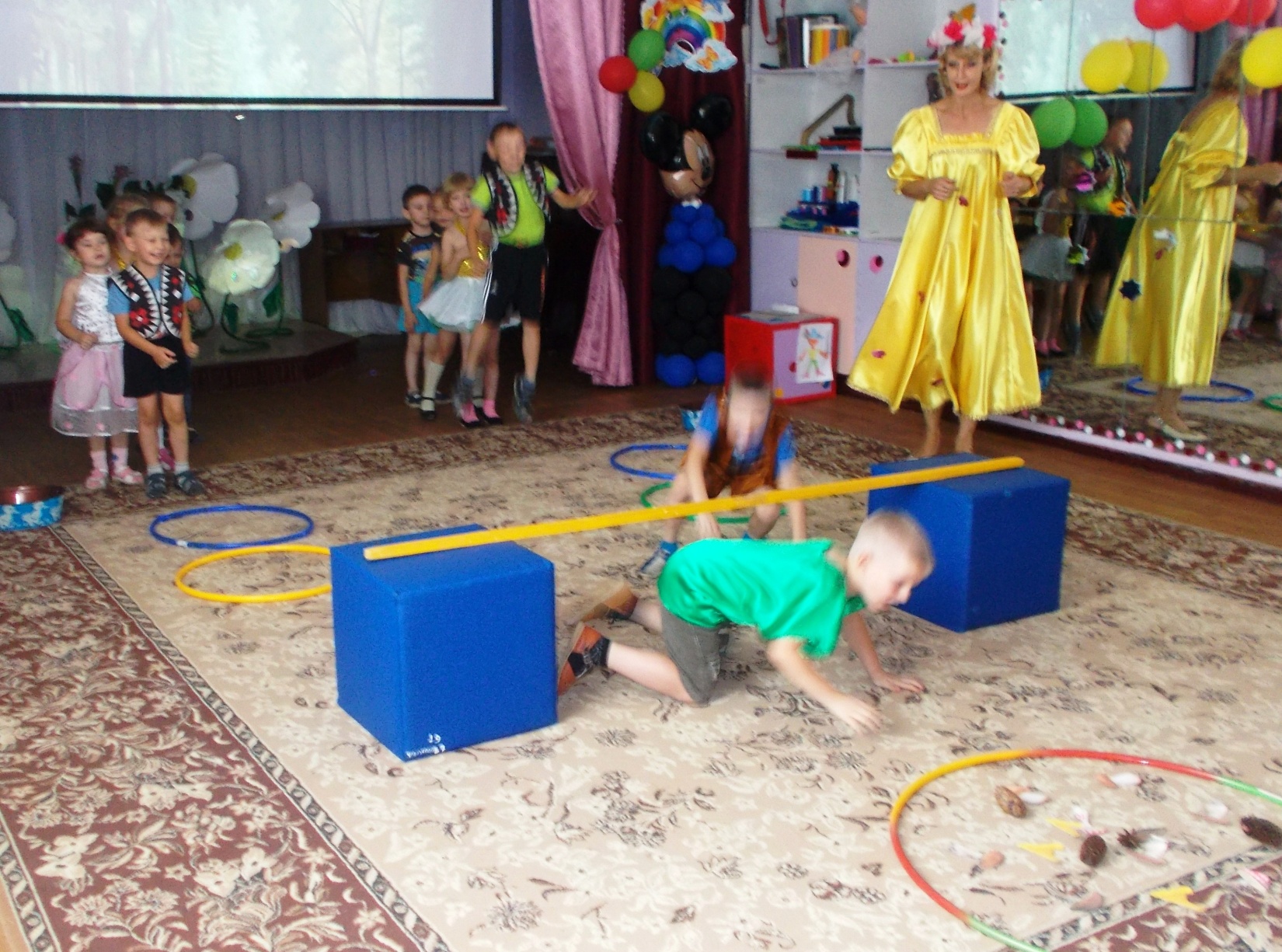 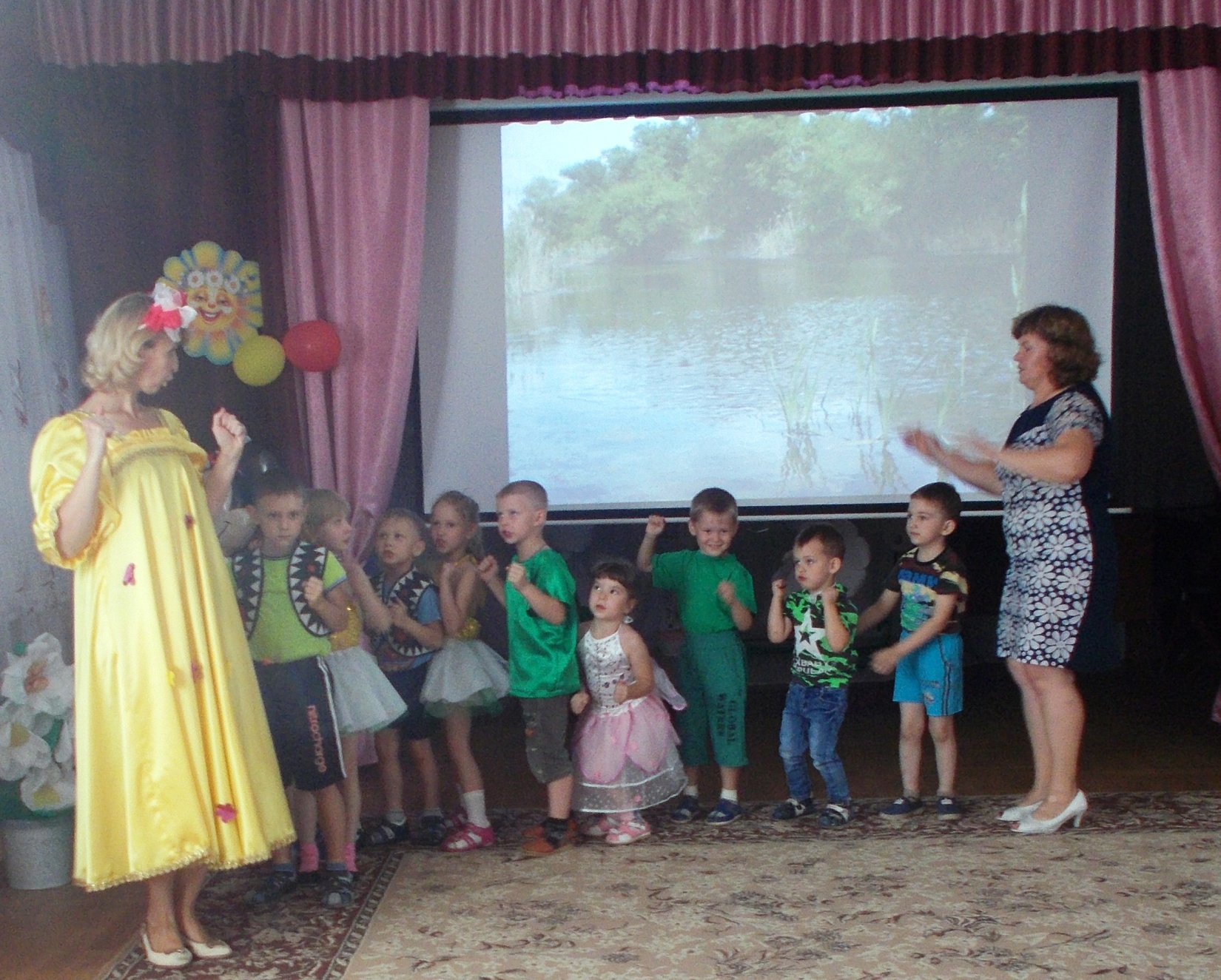 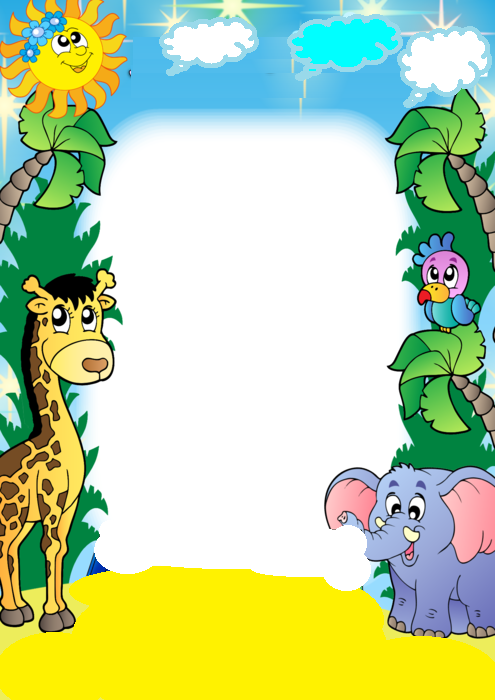 Физкультурный досуг
«Весёлый огород»
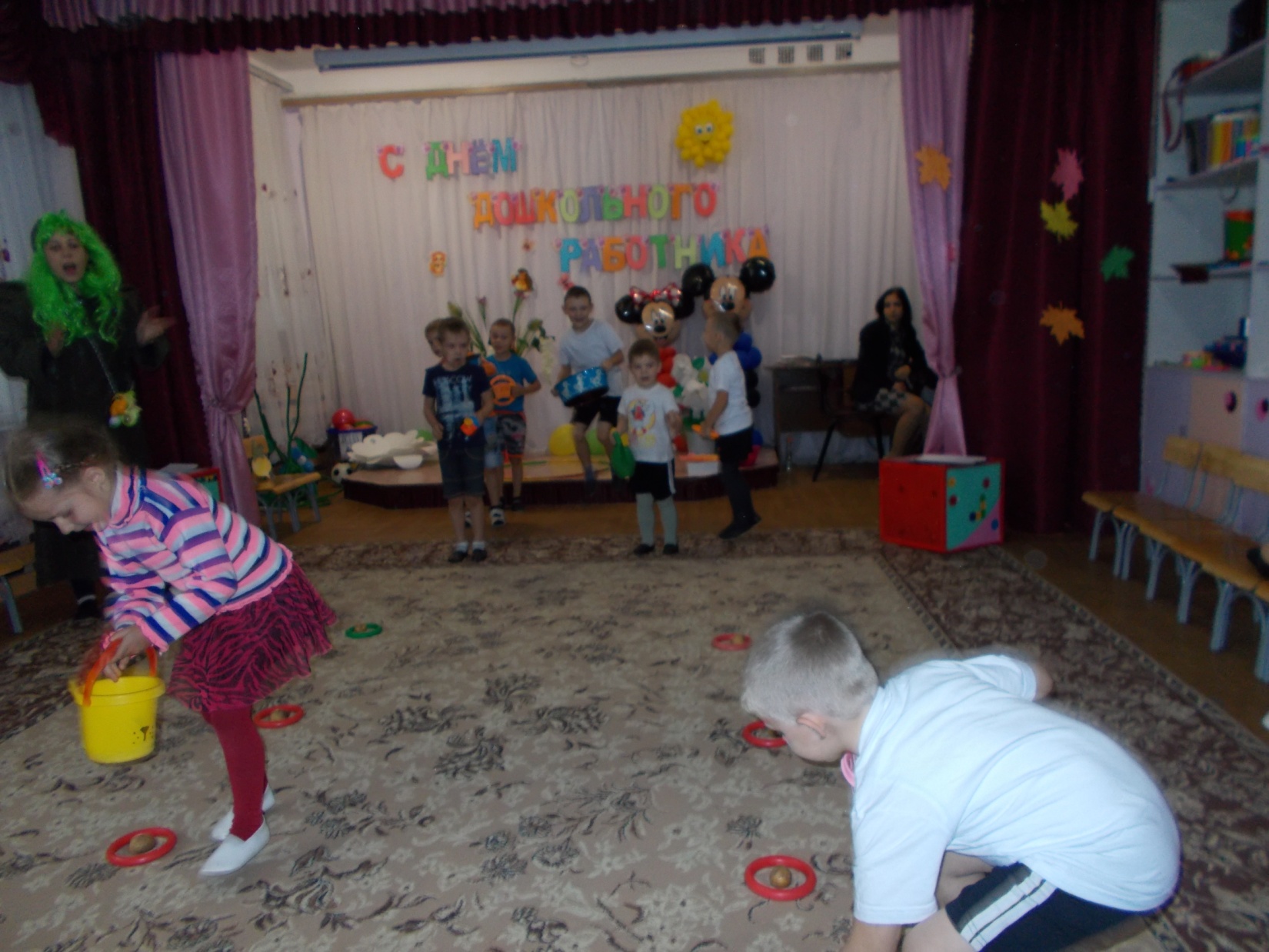 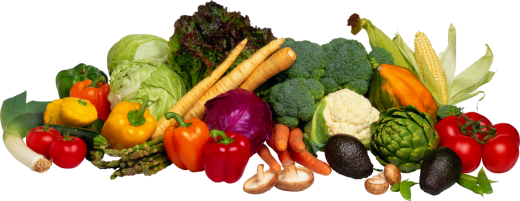 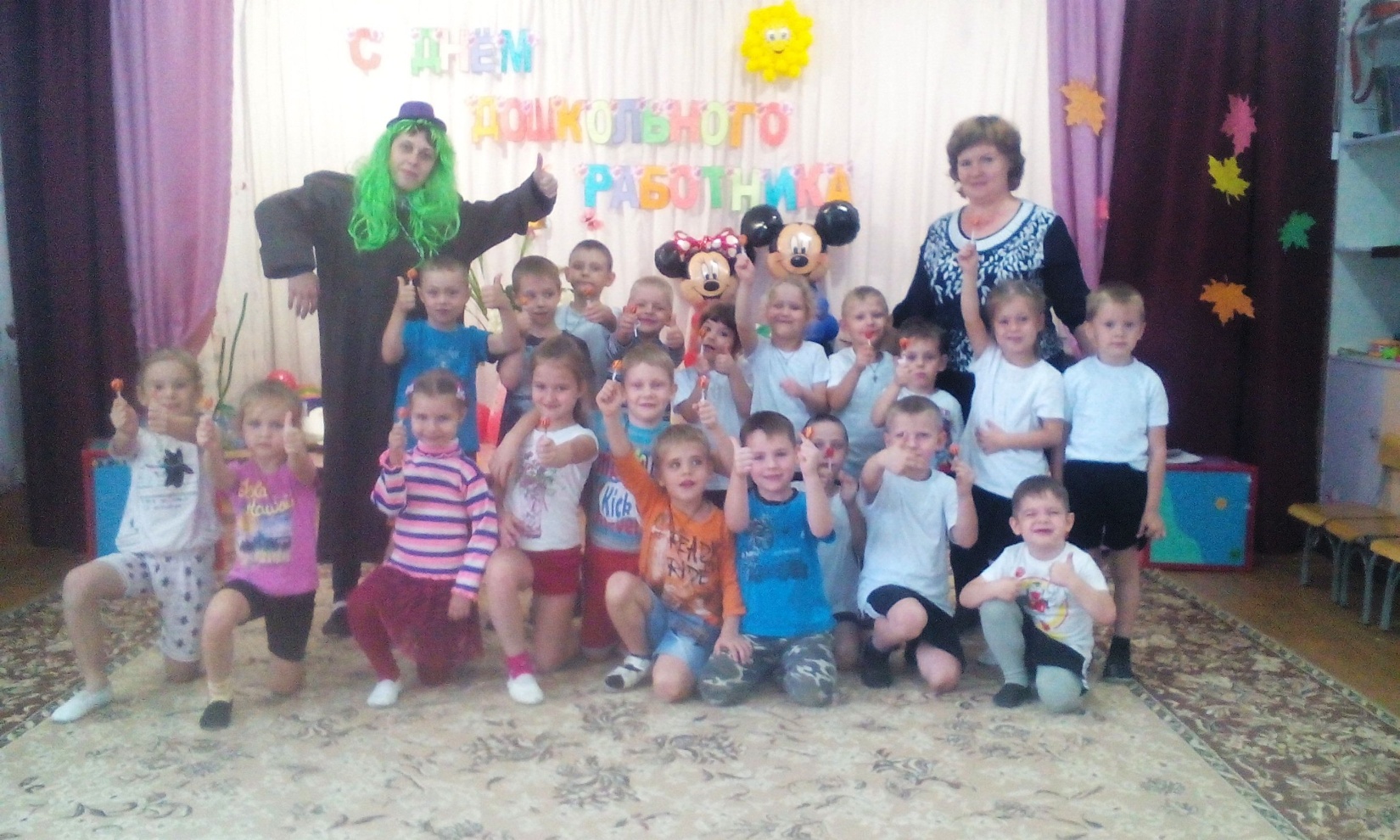 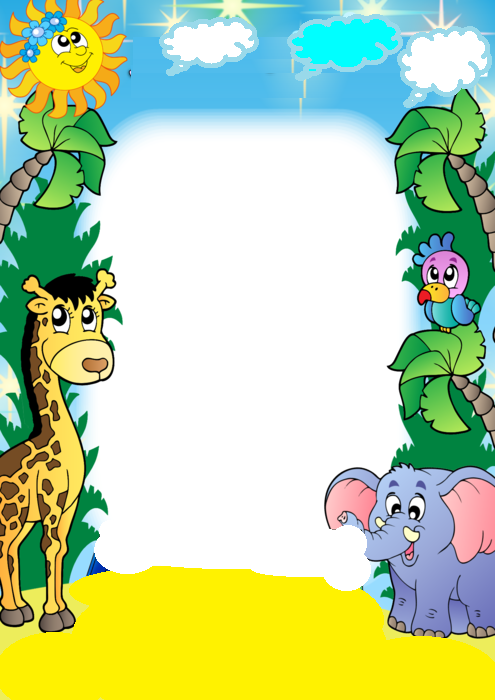 Экскурсии
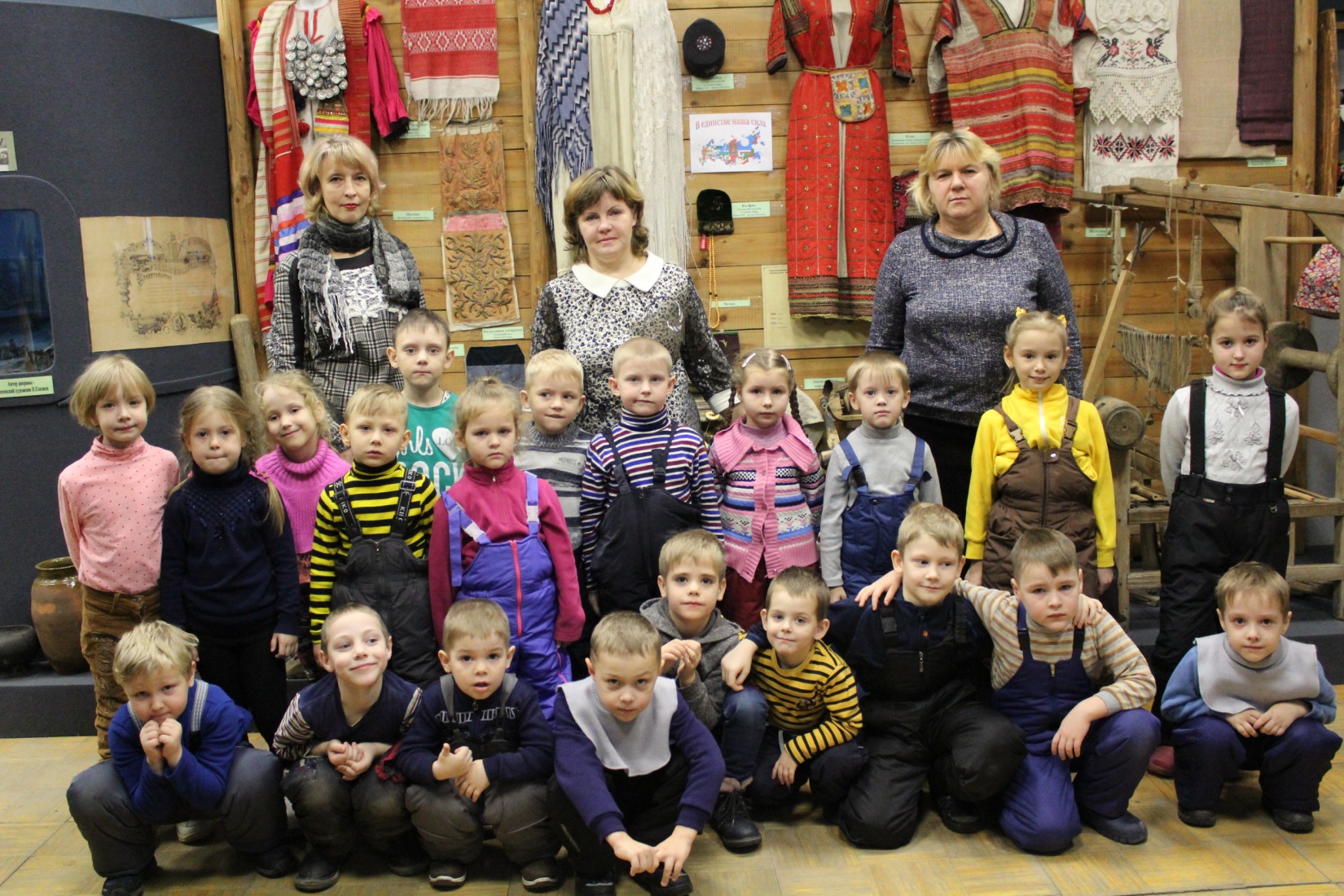 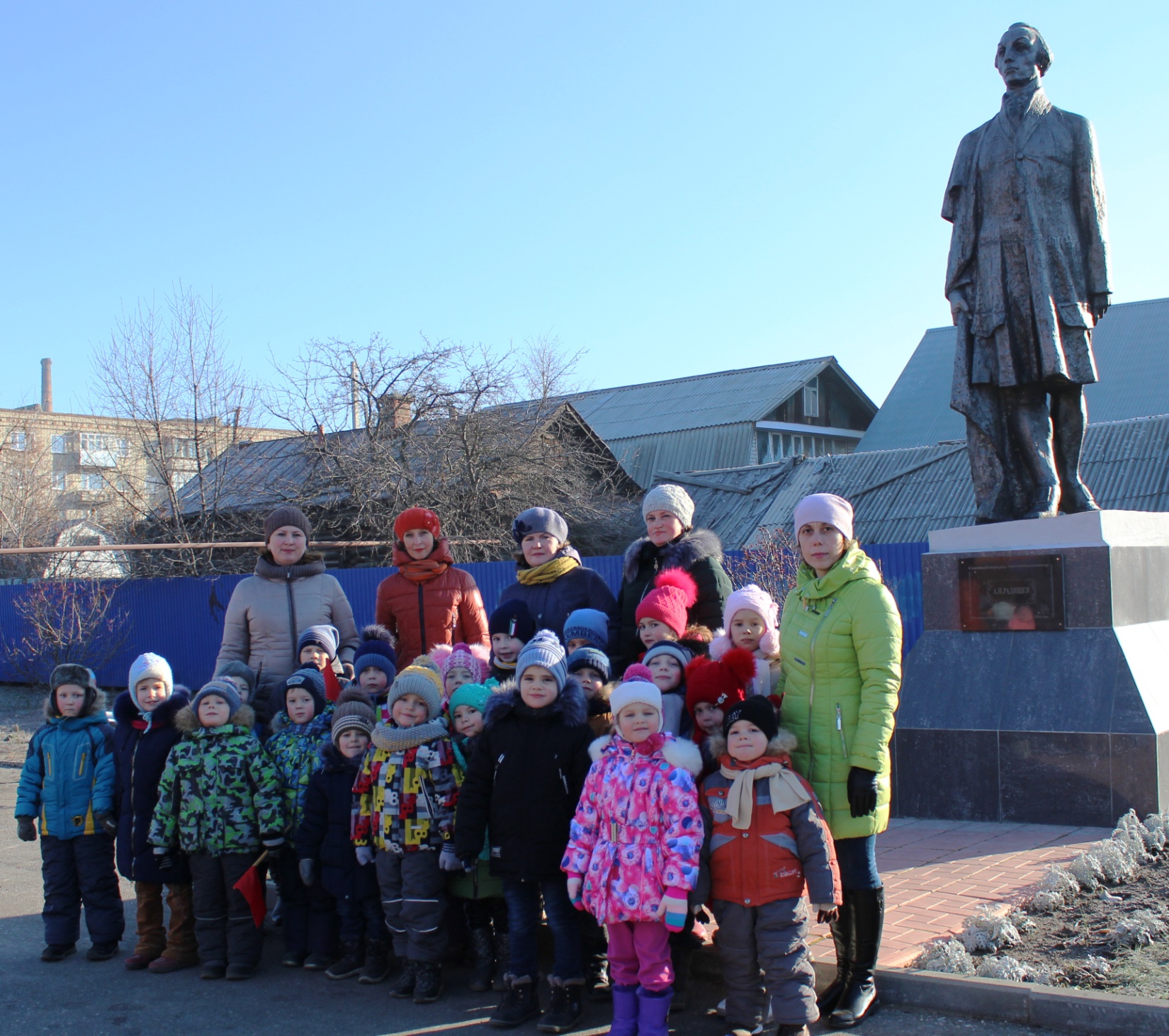 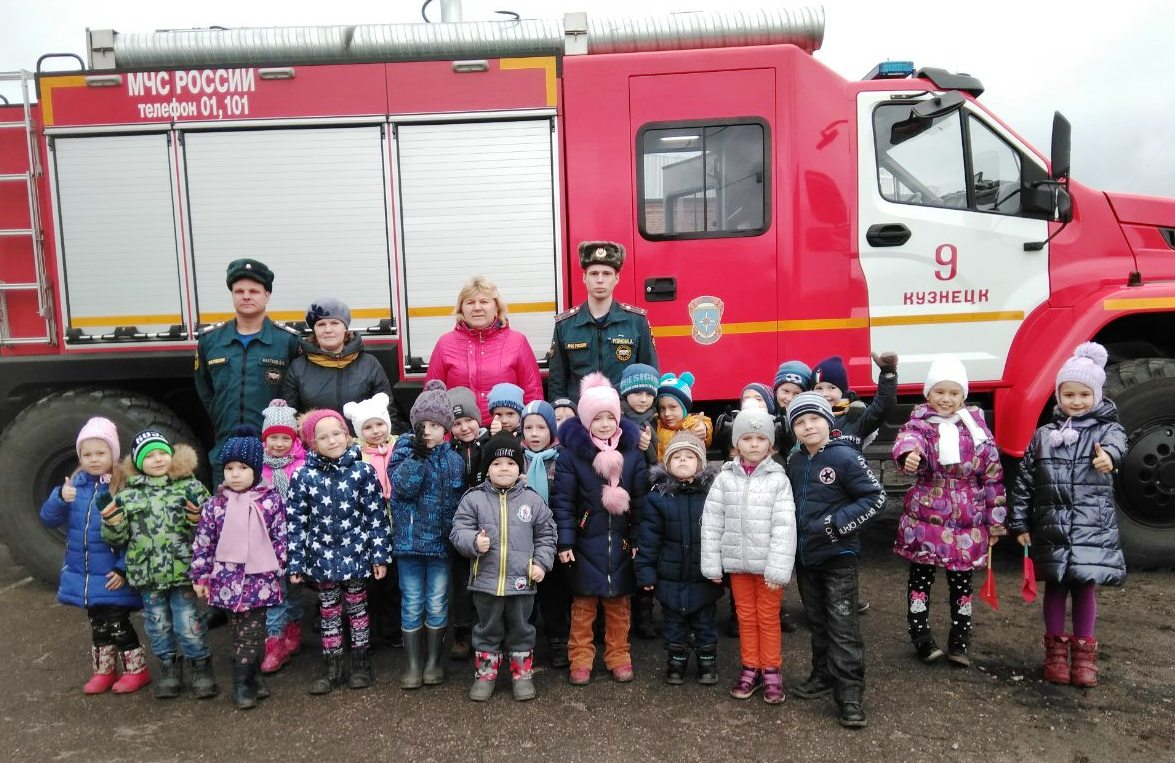 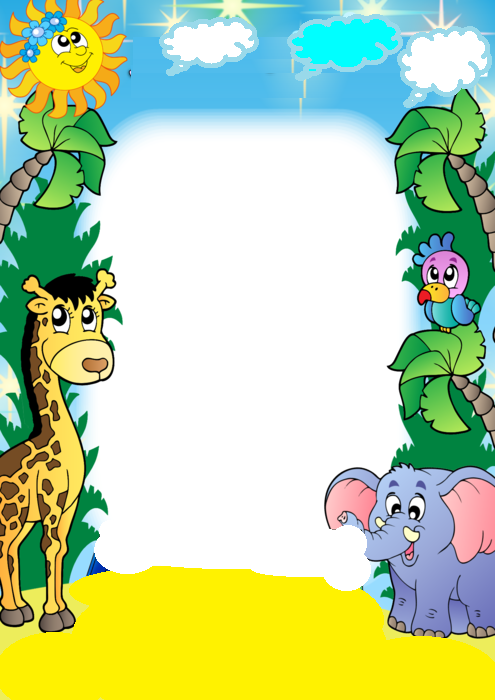 Ток шоу
«Жить здорово»
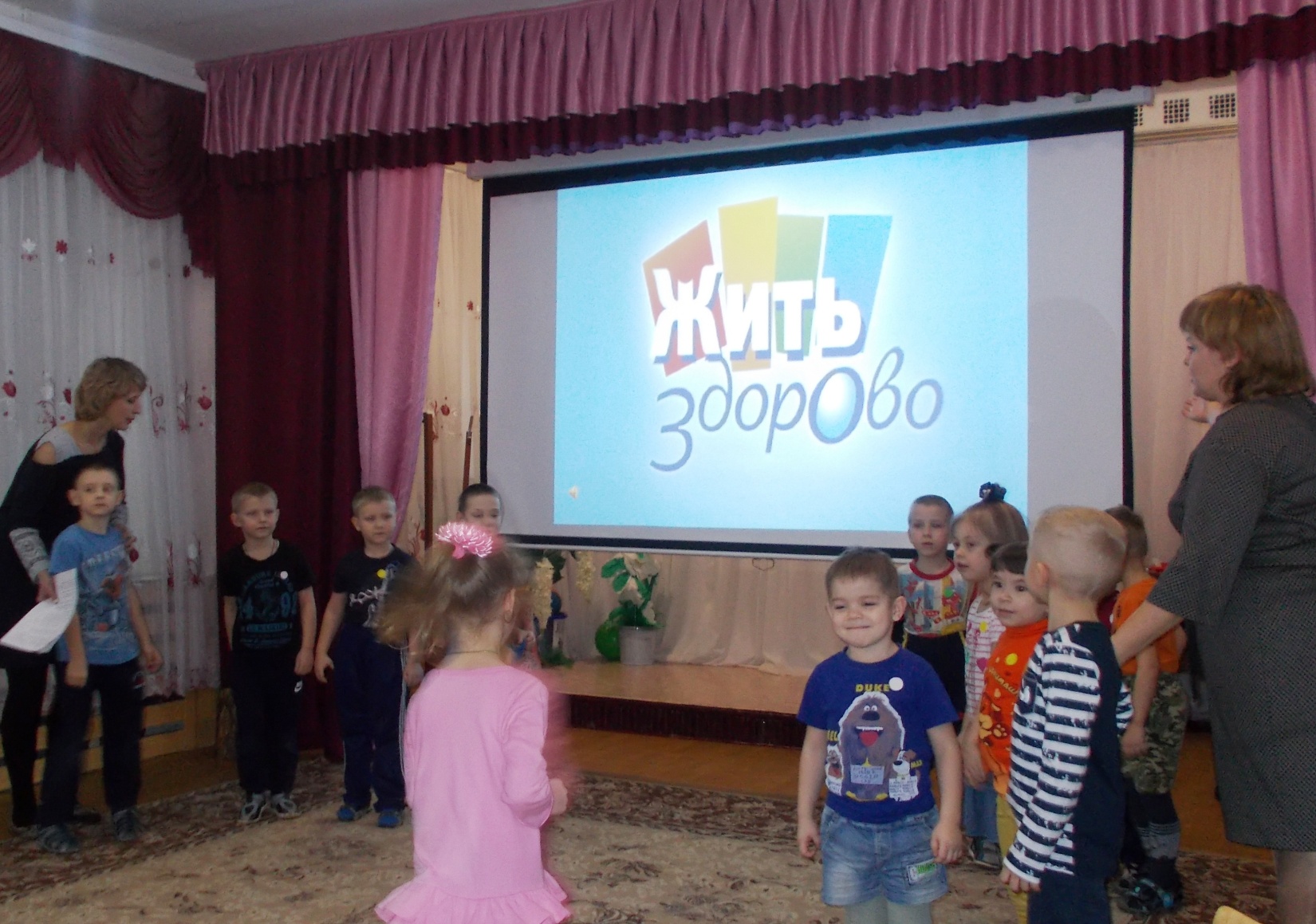 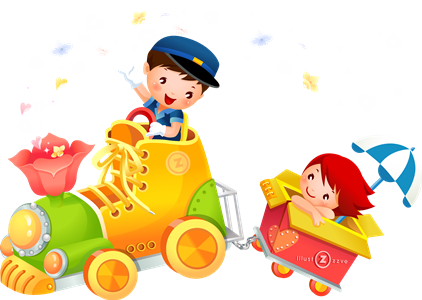 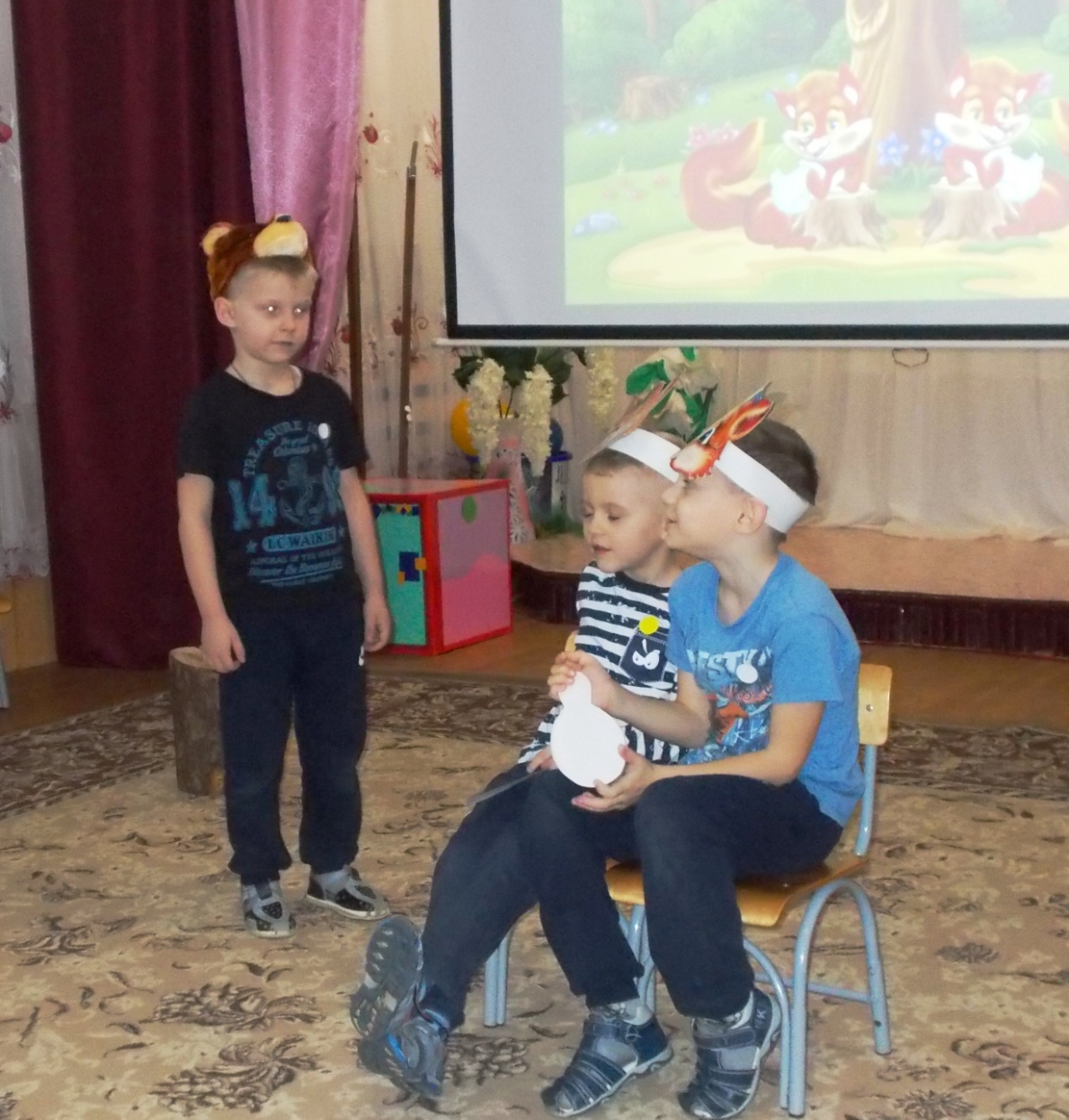 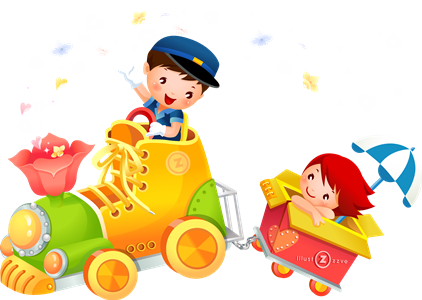 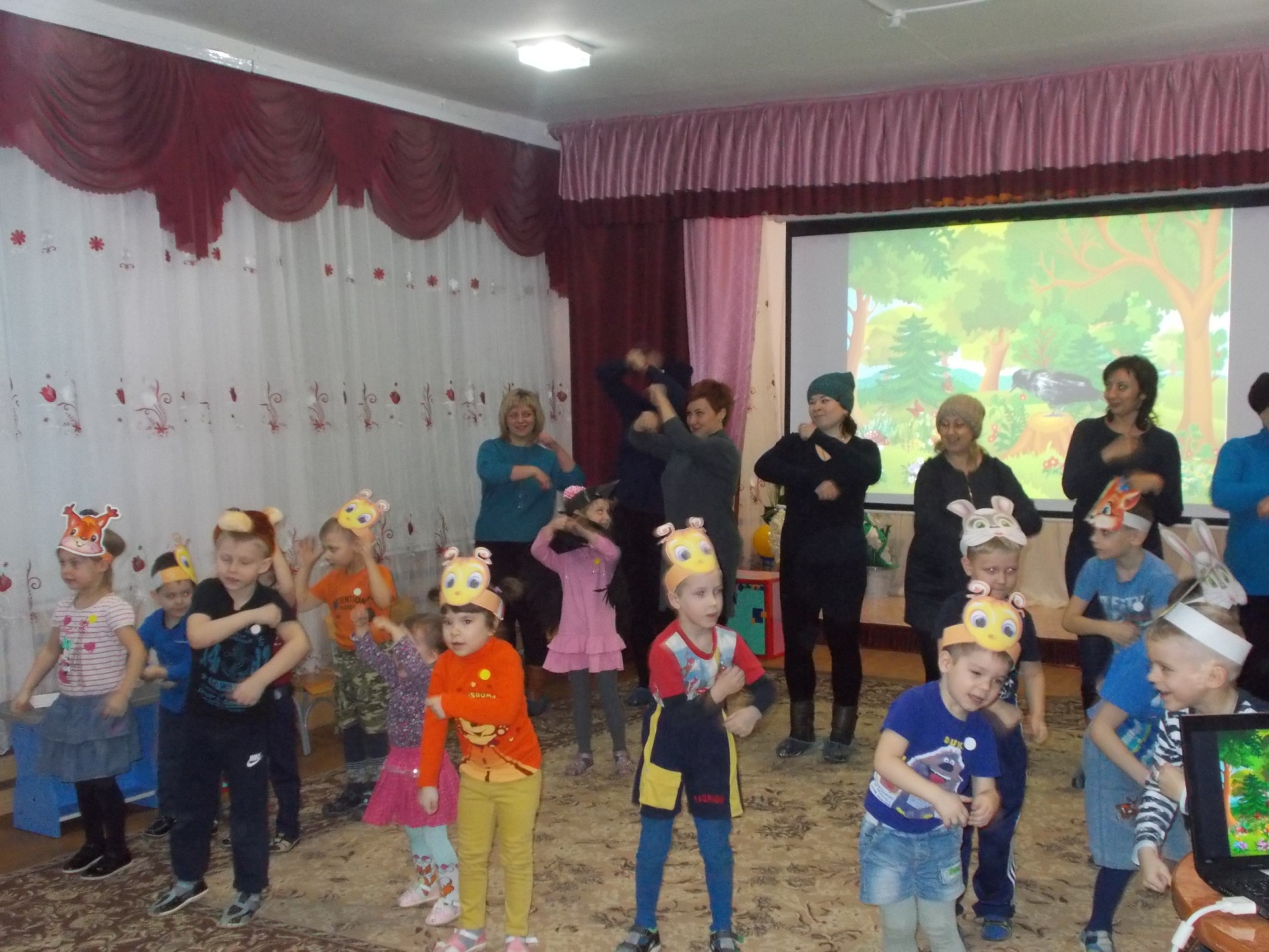 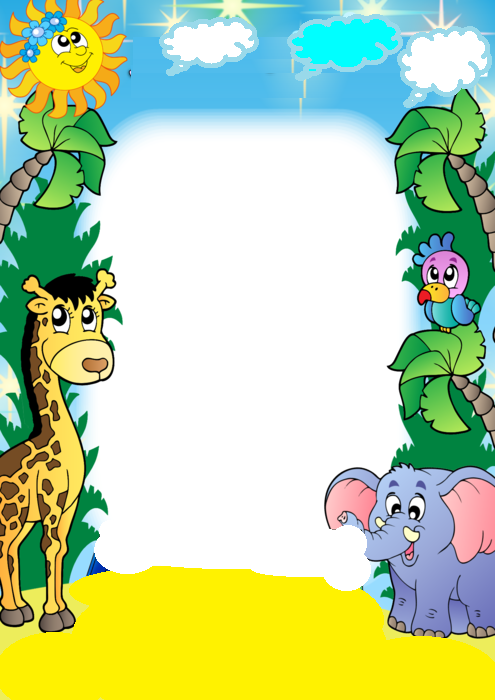 Квест - игра
«Летнее приключение»
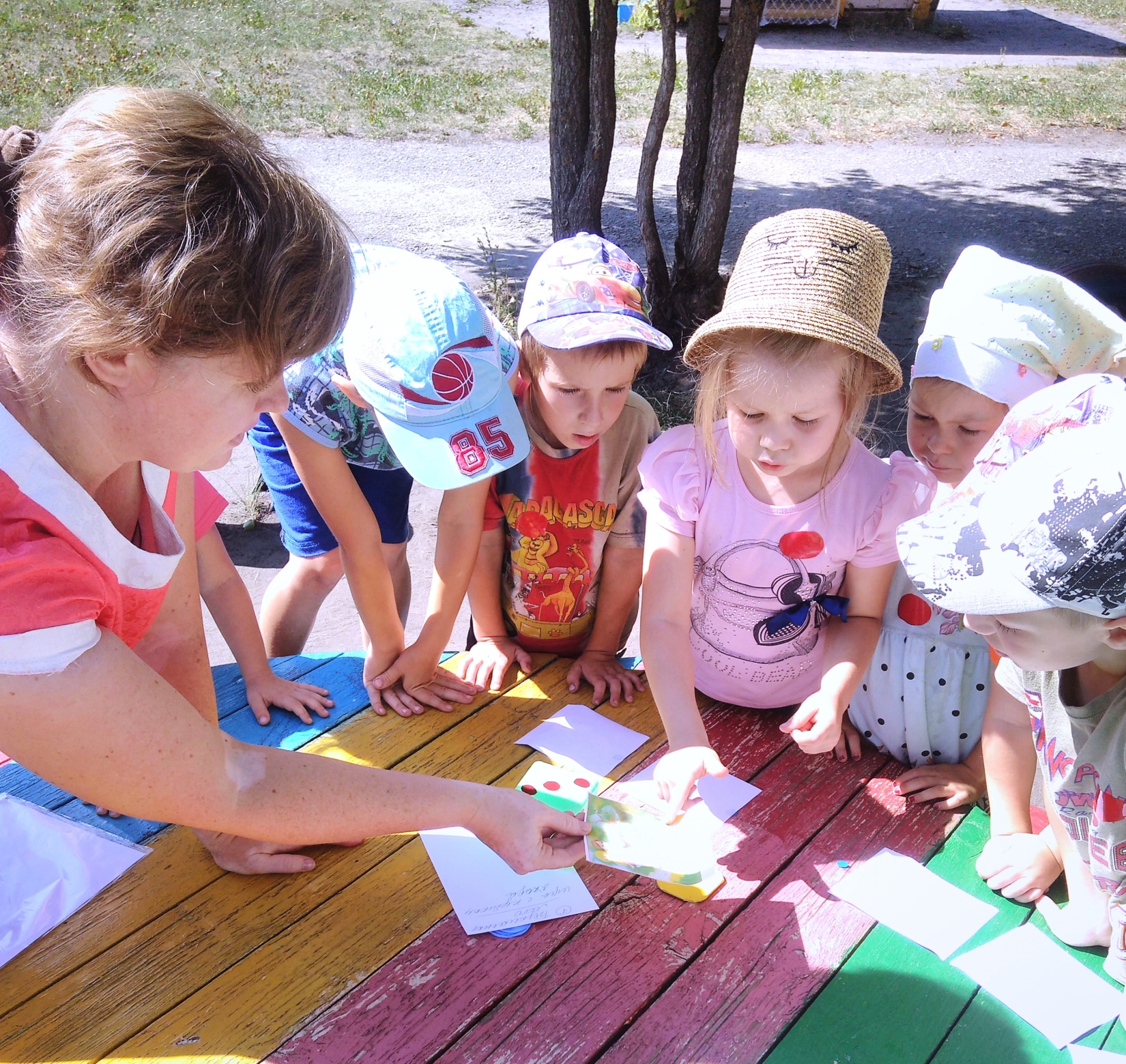 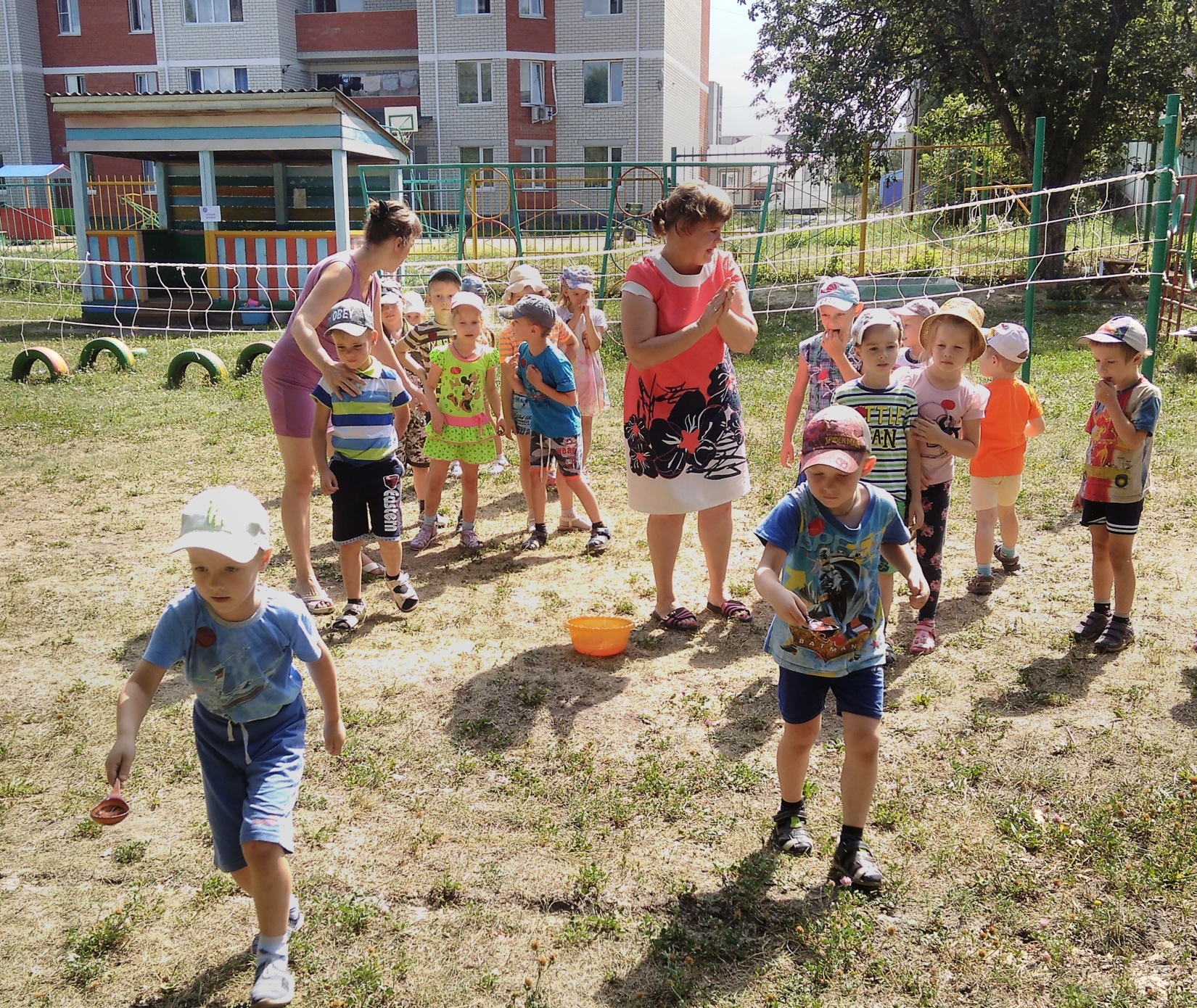 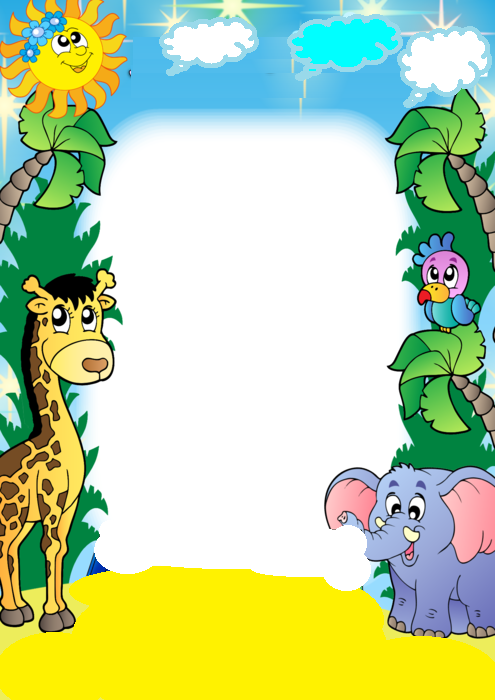 Музыкальная  сказка
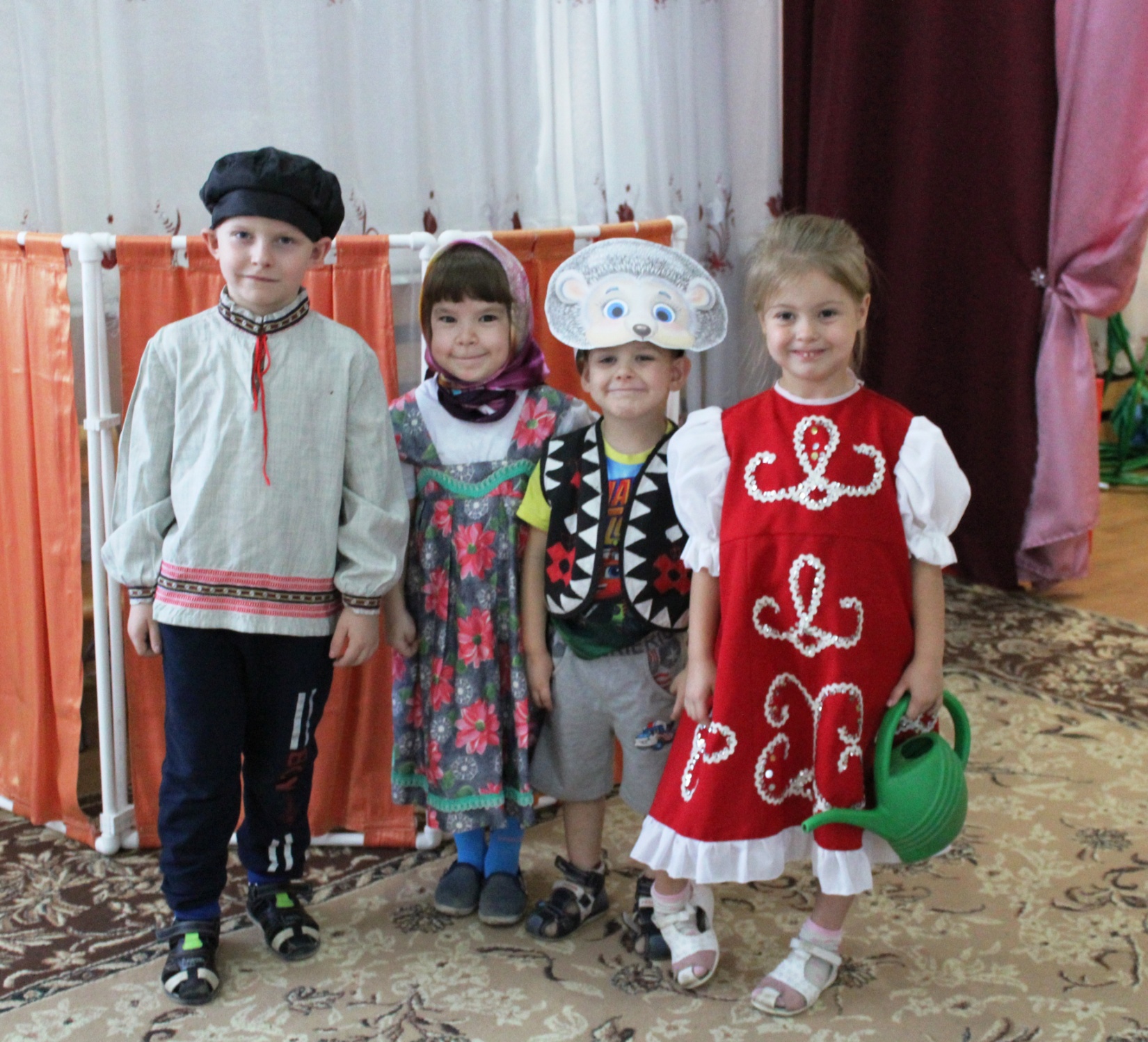 «Пых»
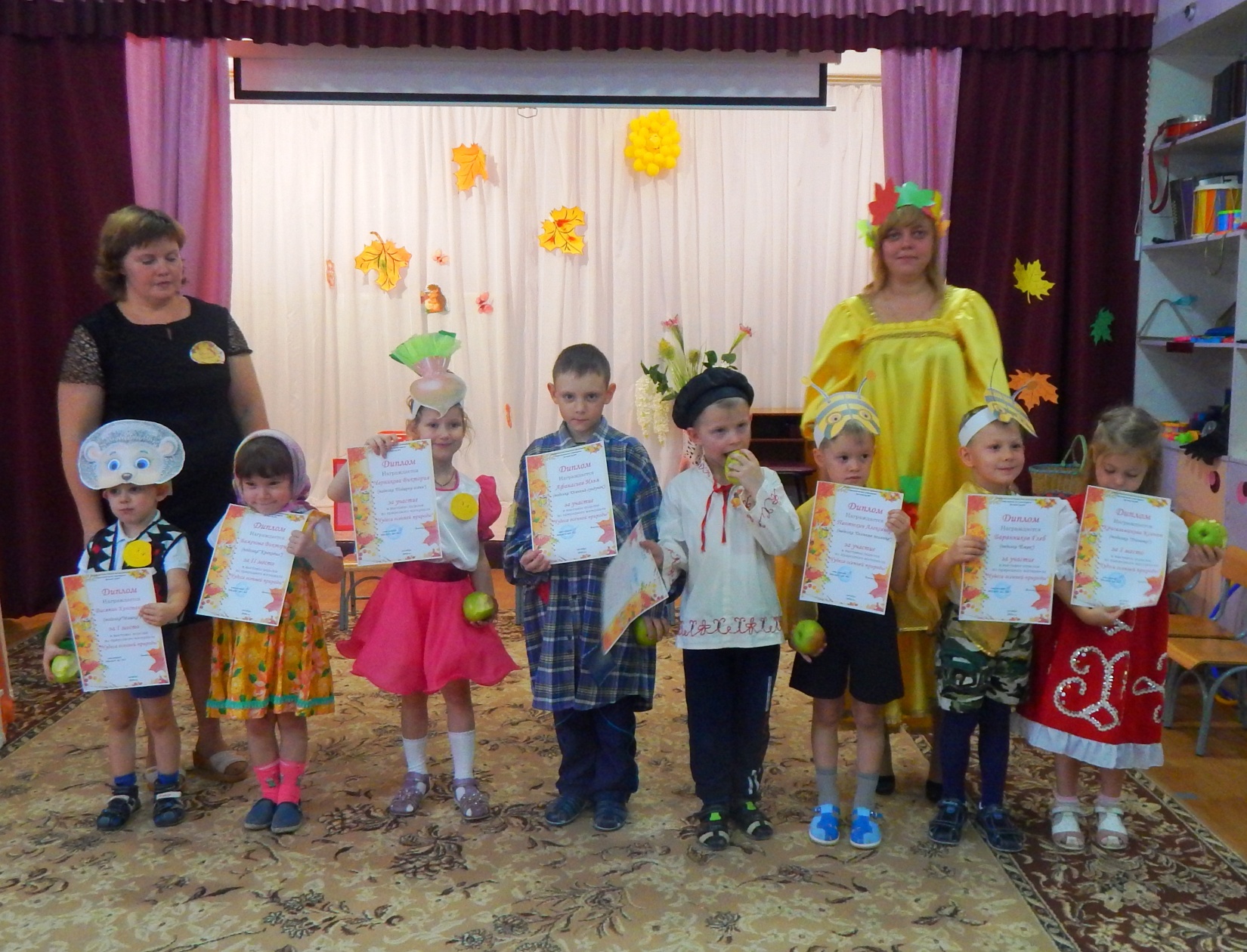 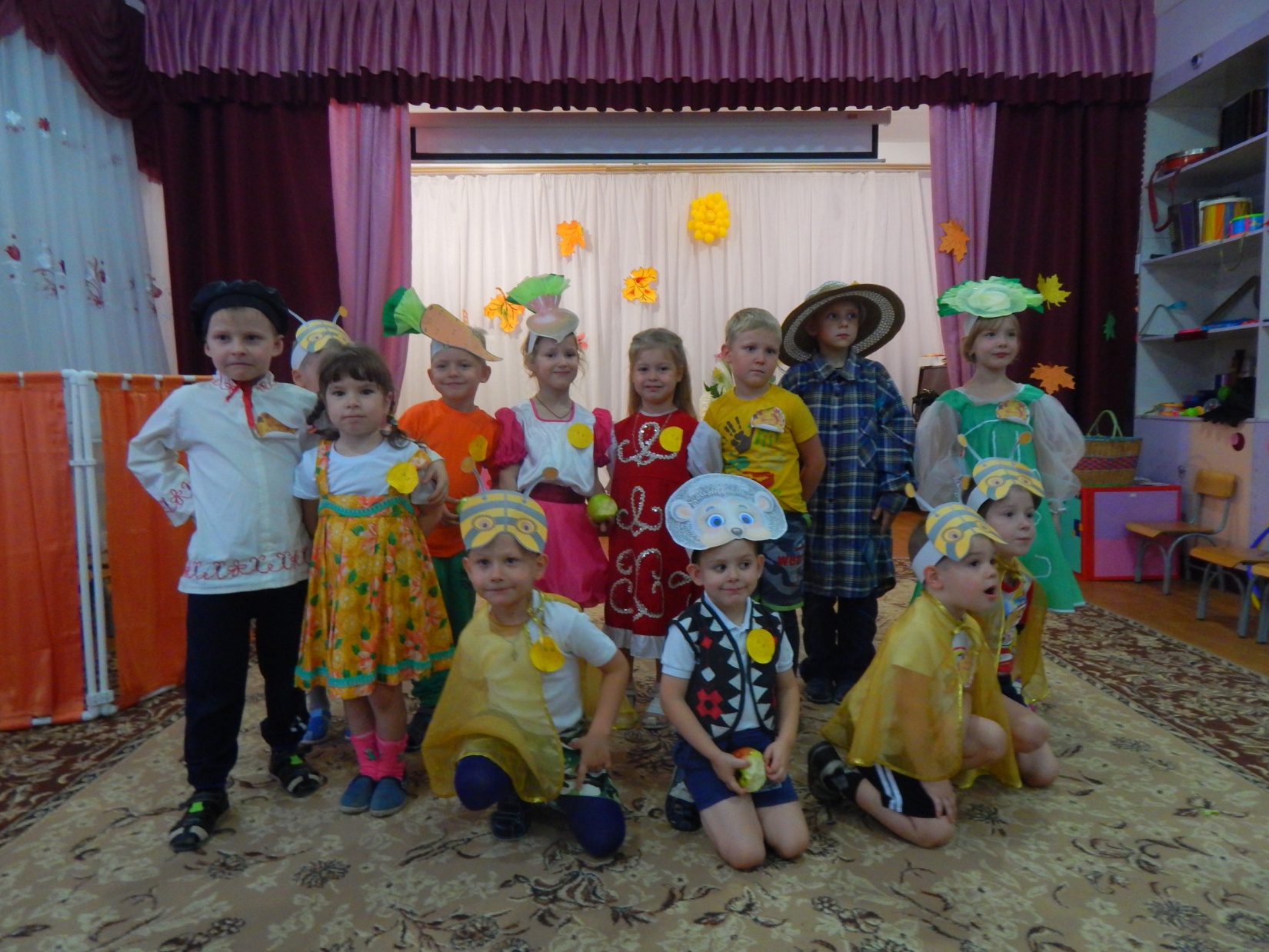 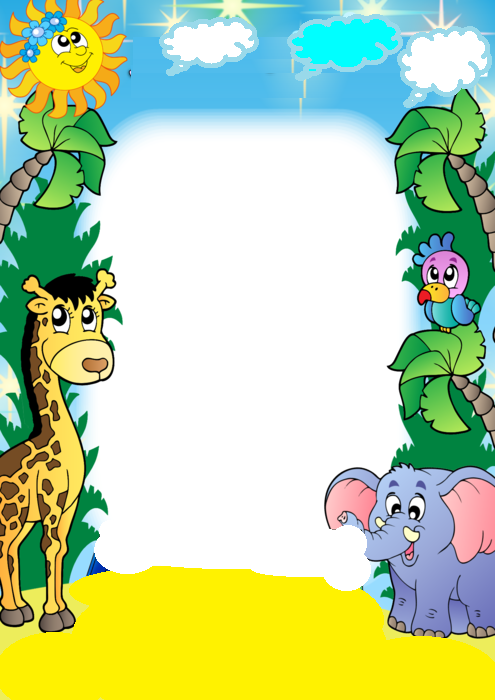 развлечение
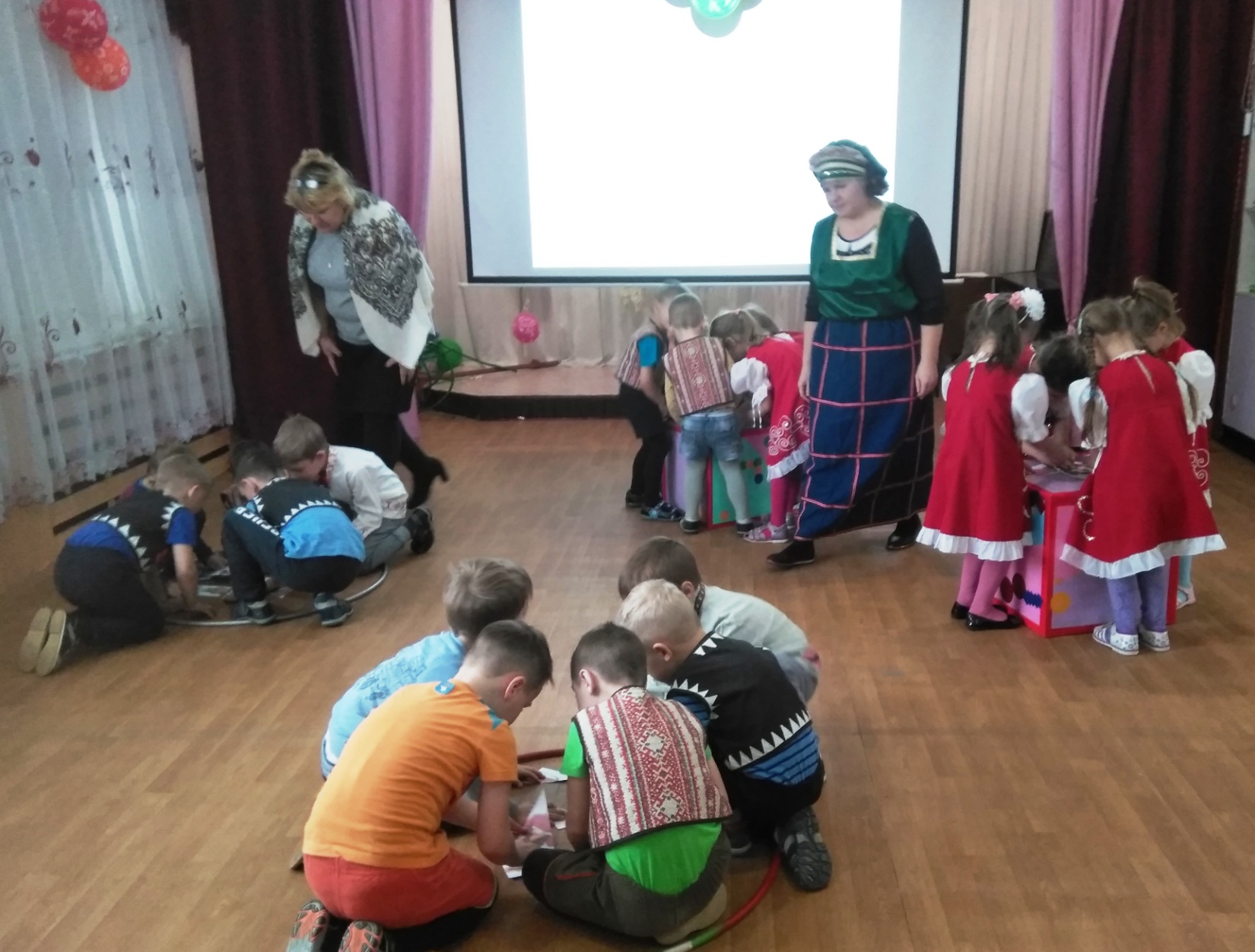 «Народы
 Пензенской
 области»
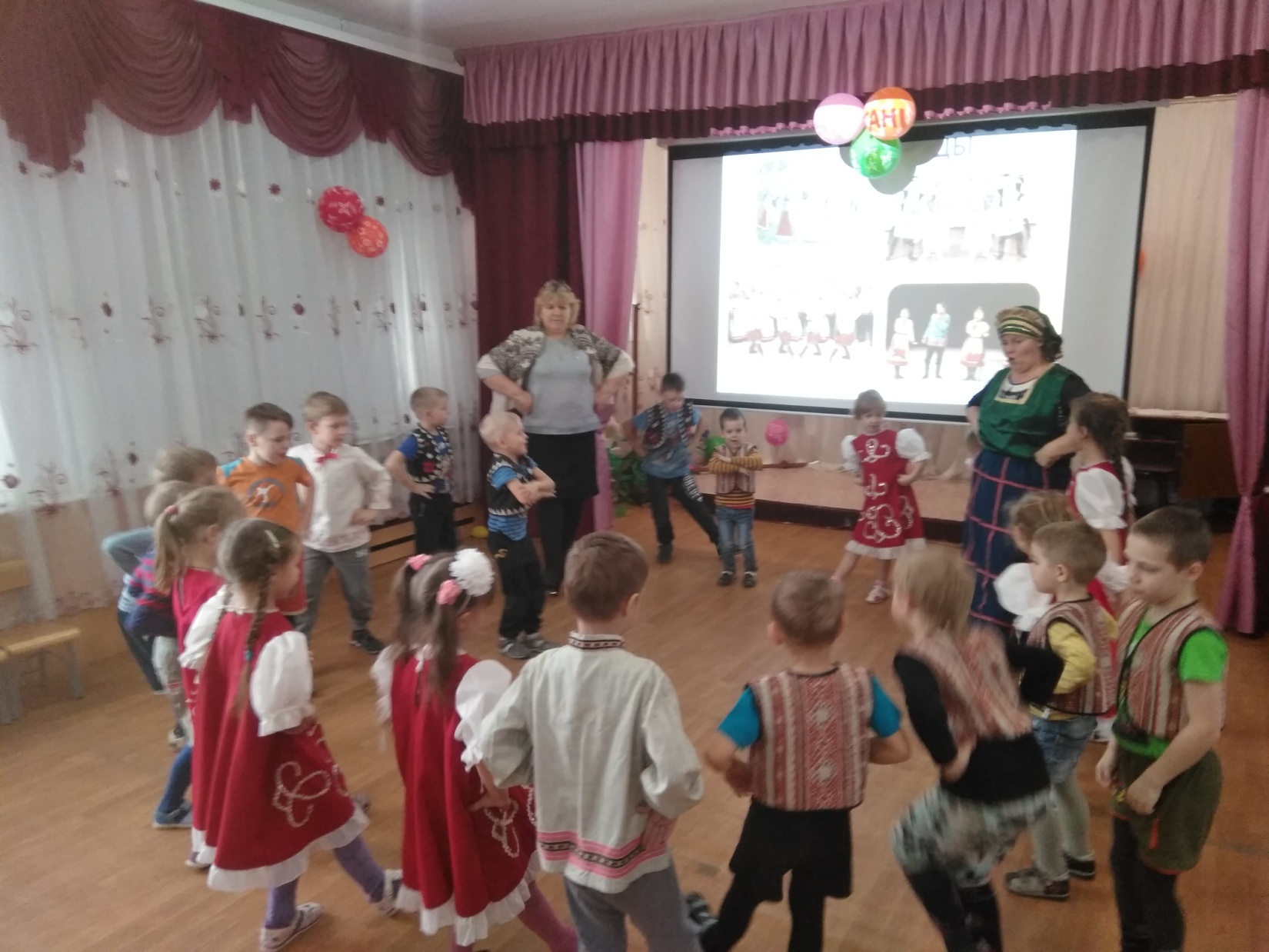 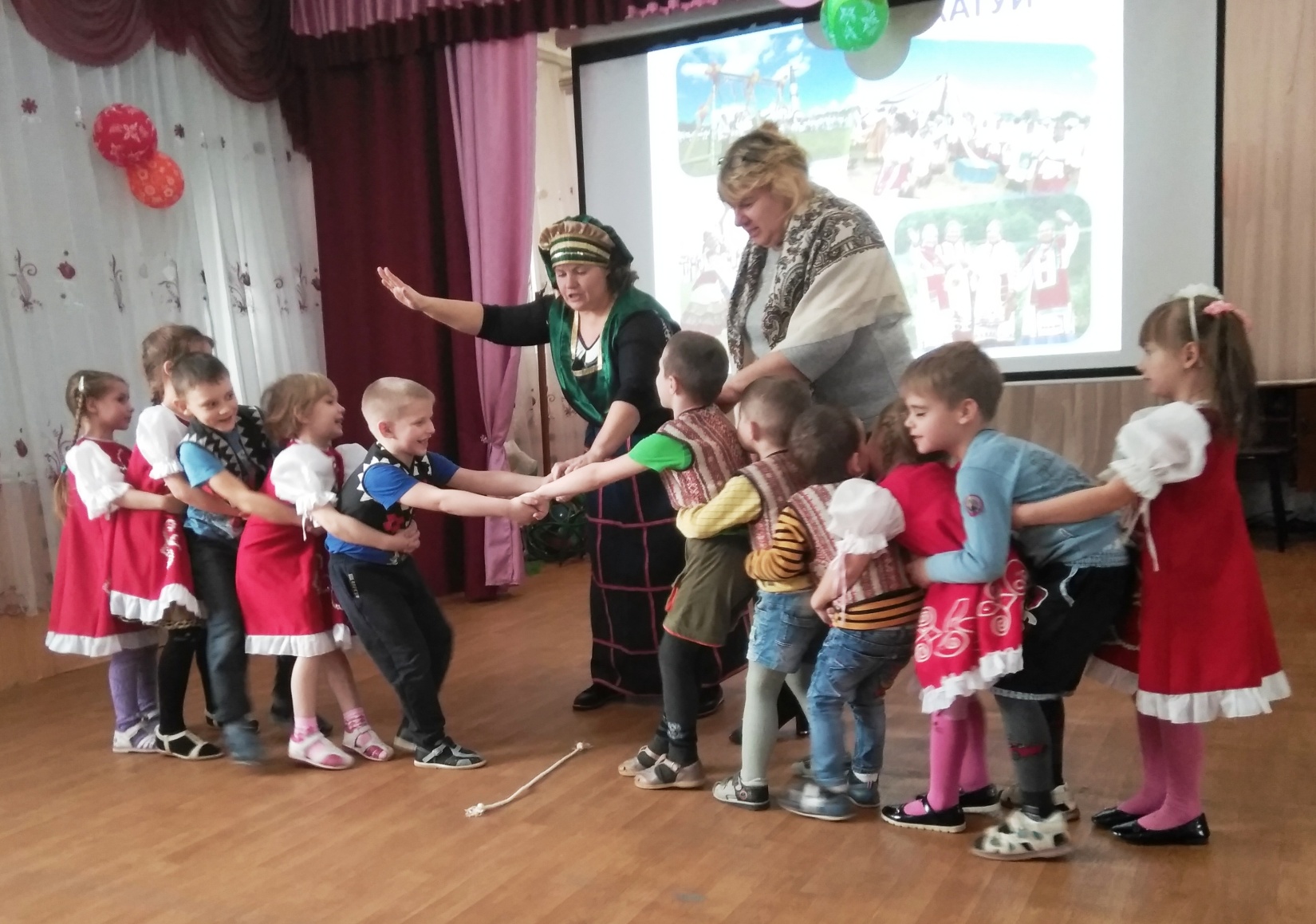 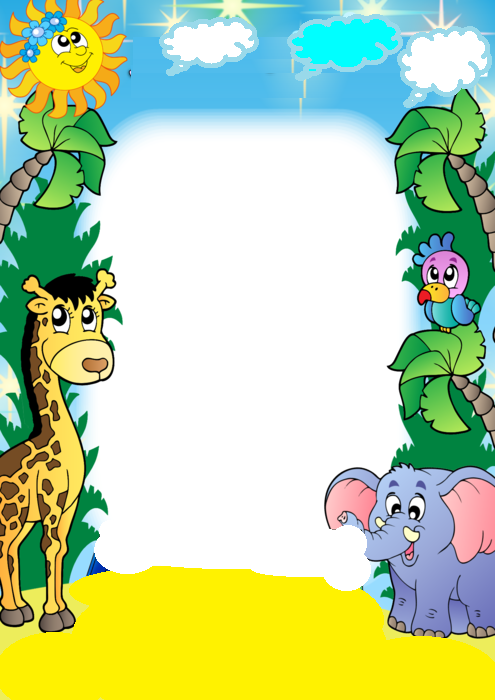 развлечение
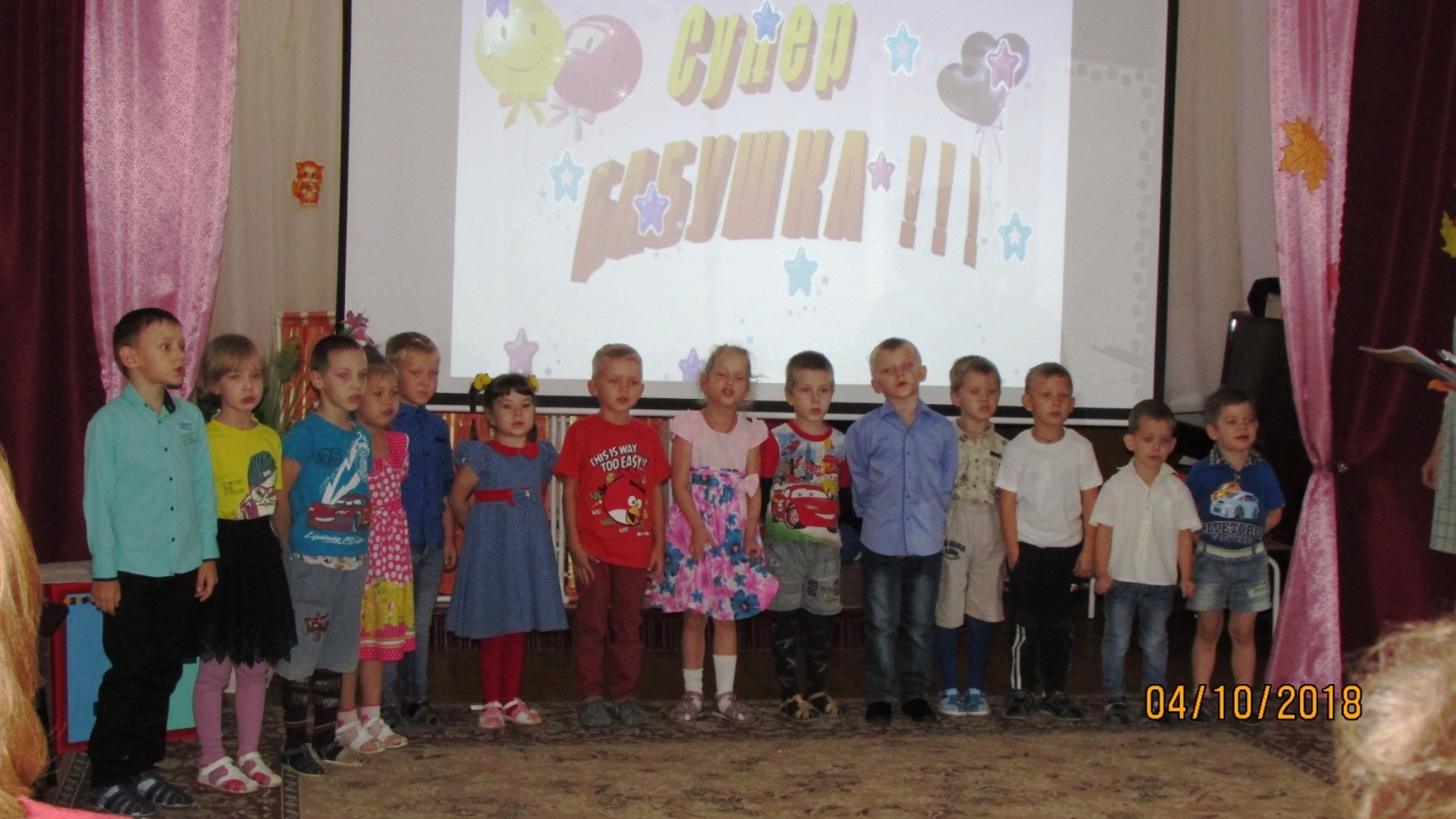 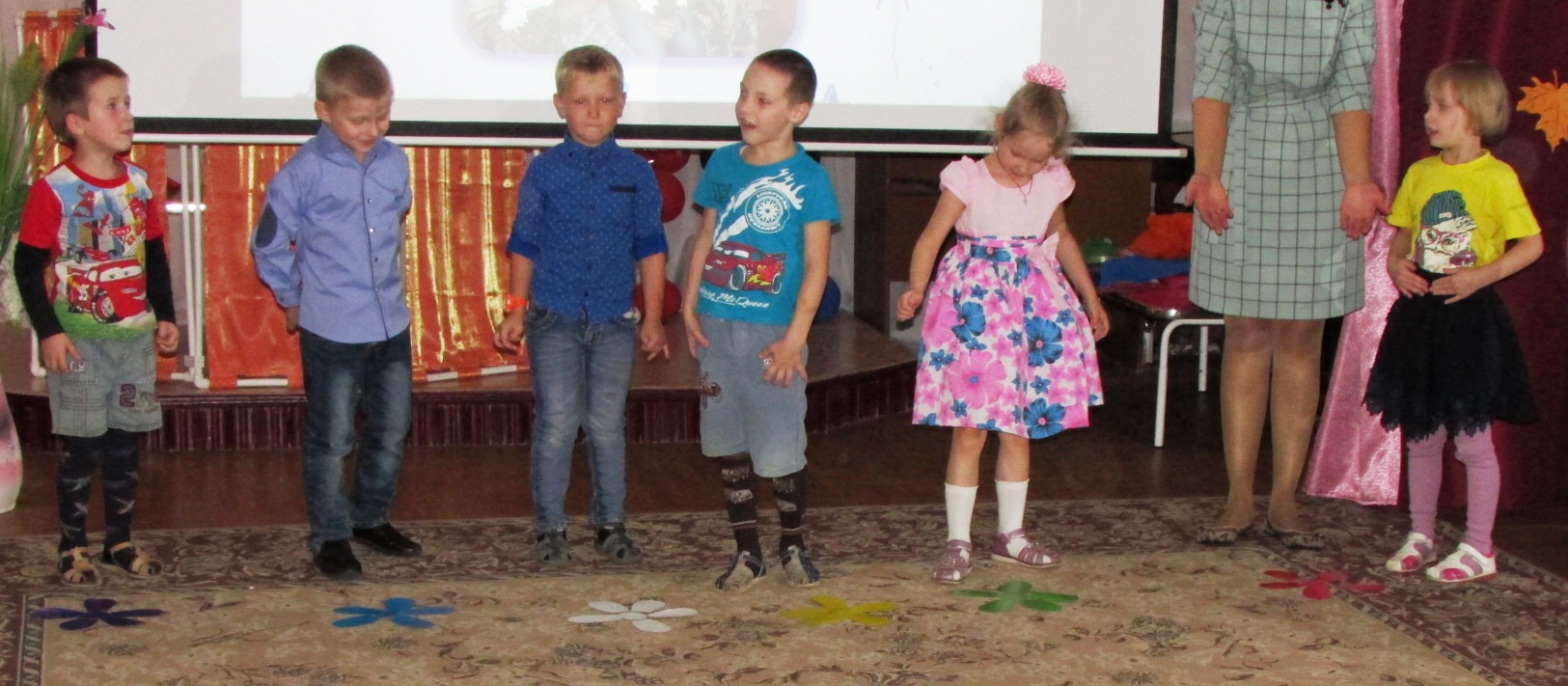 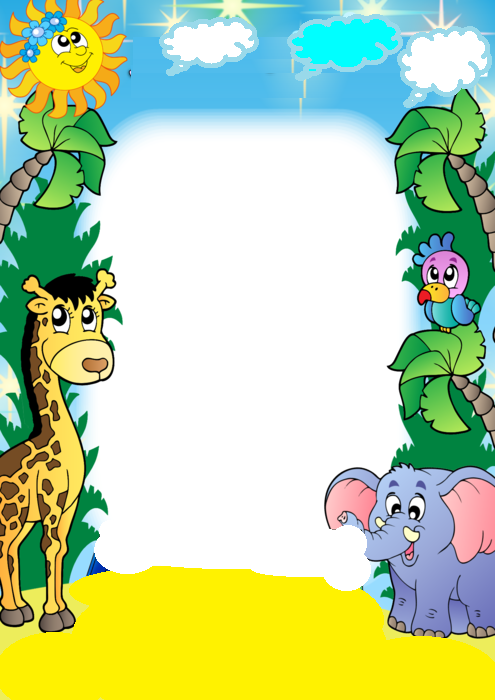 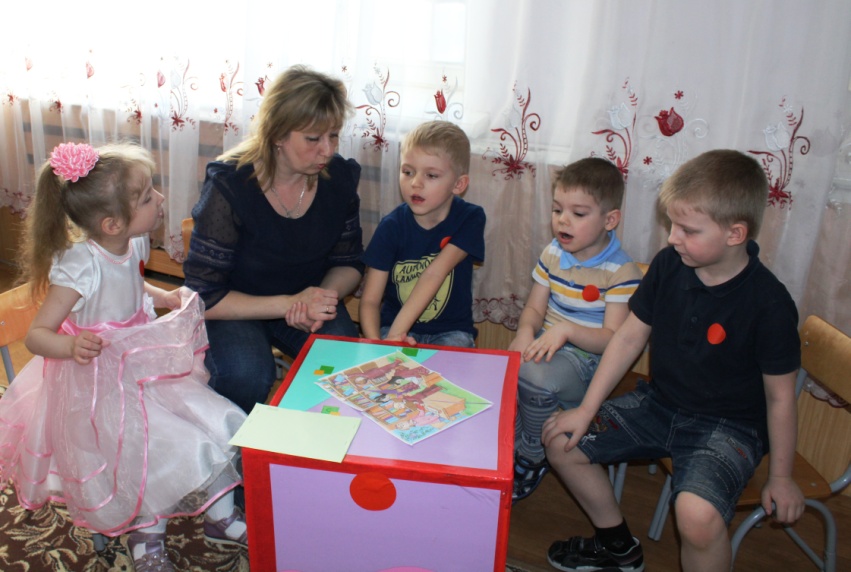 «Все профессии
 важны»
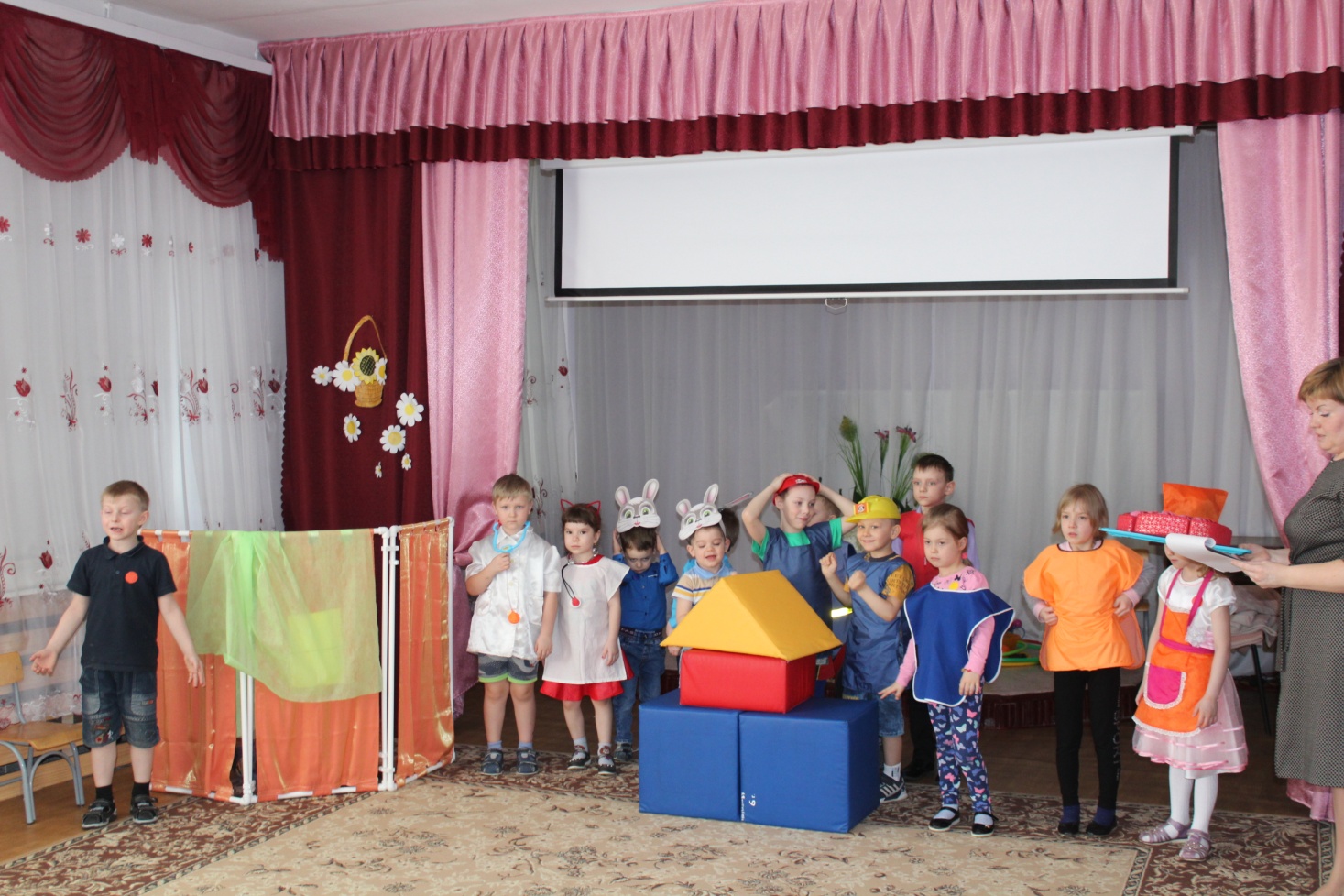 викторина
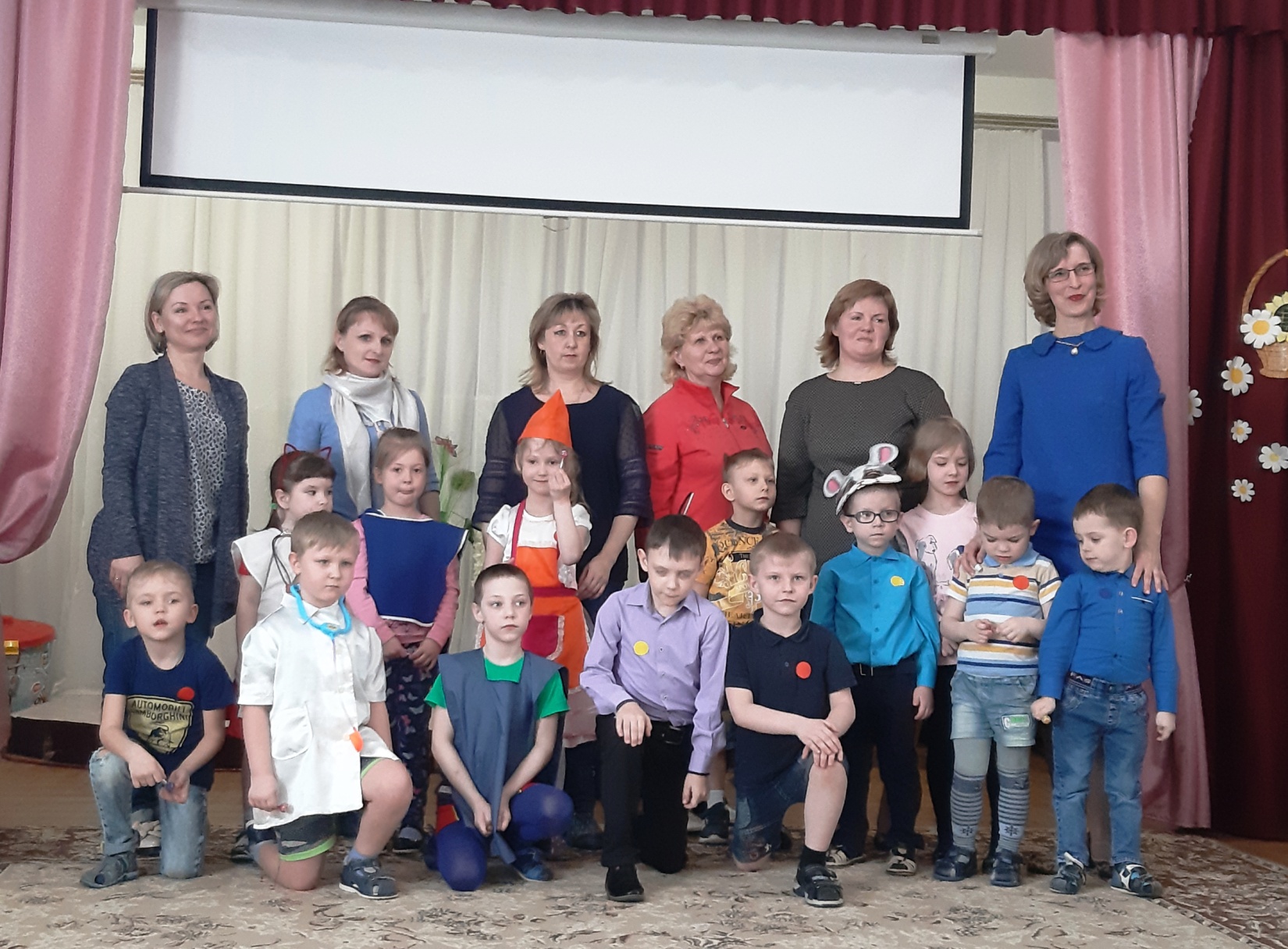 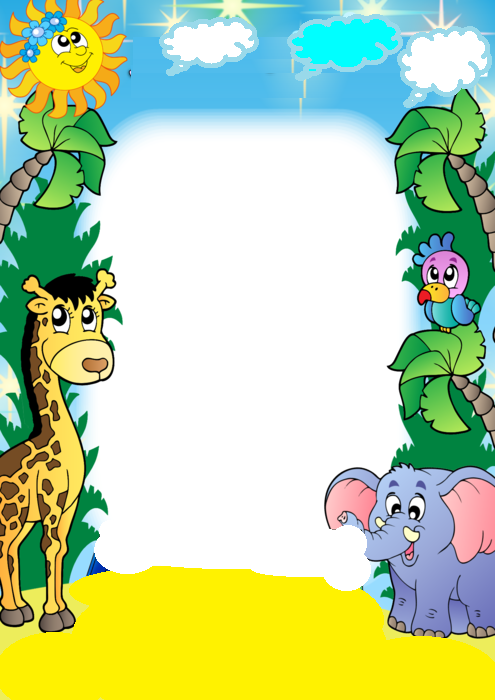 Совместный труд
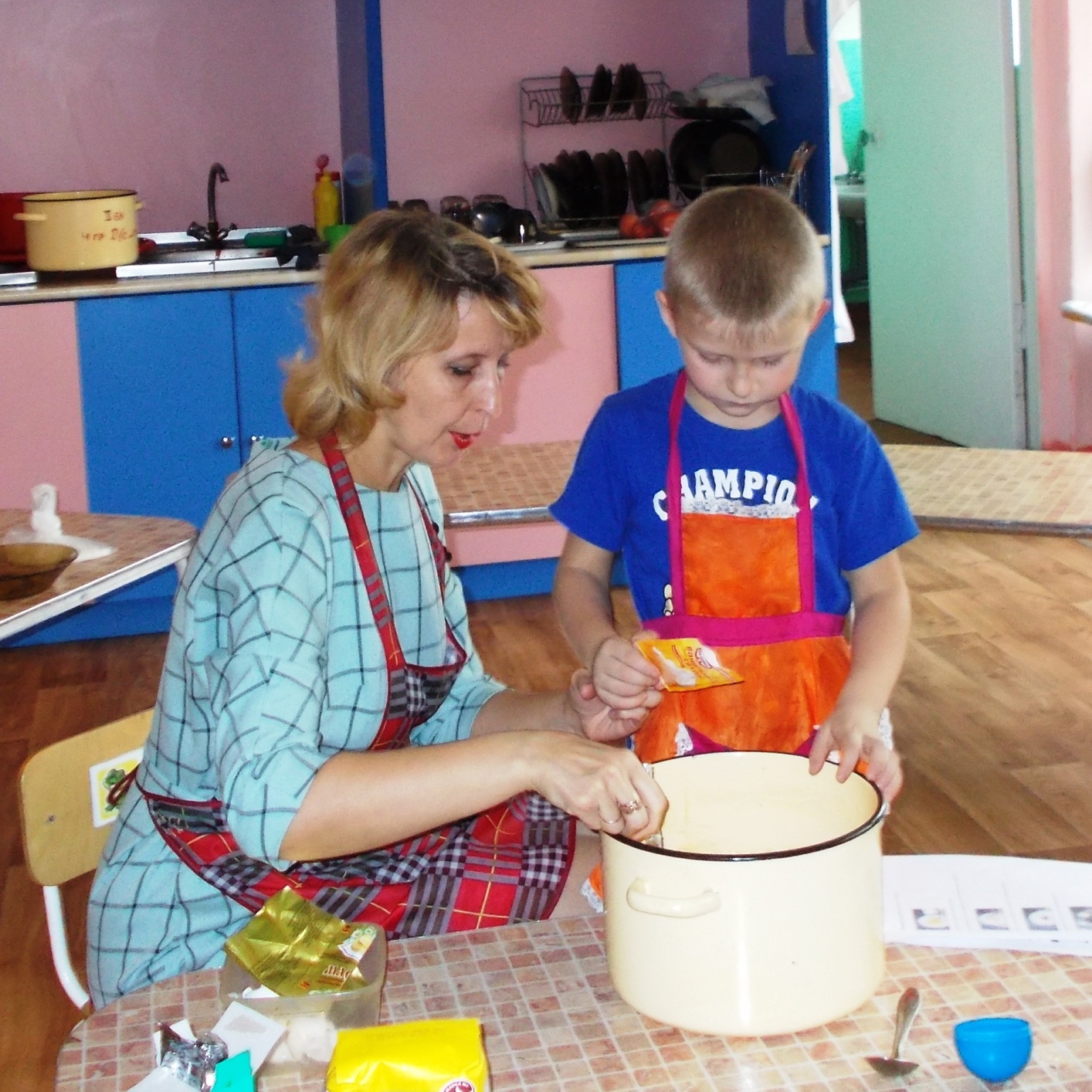 «Печенье 
     для 
бабушки»
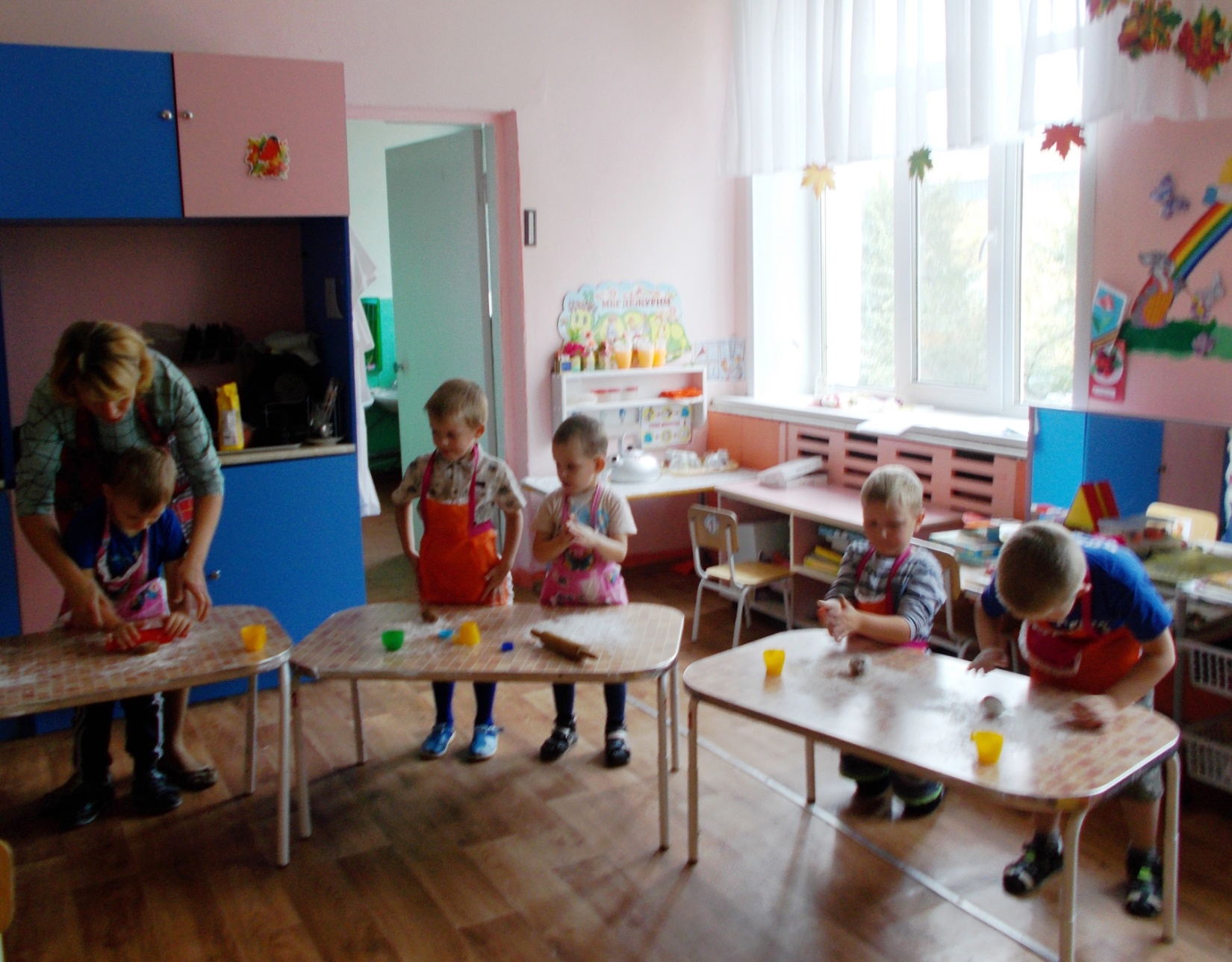 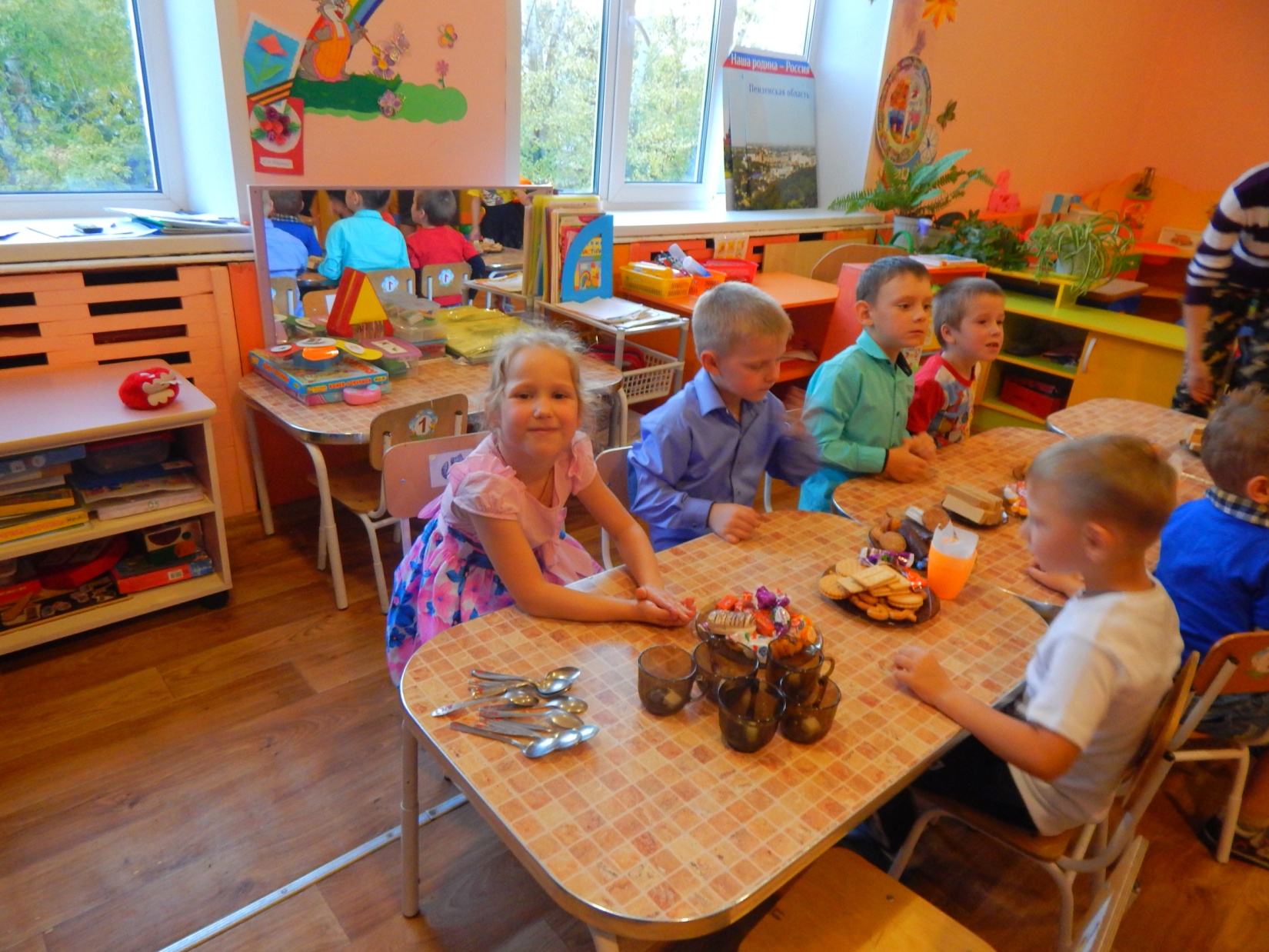 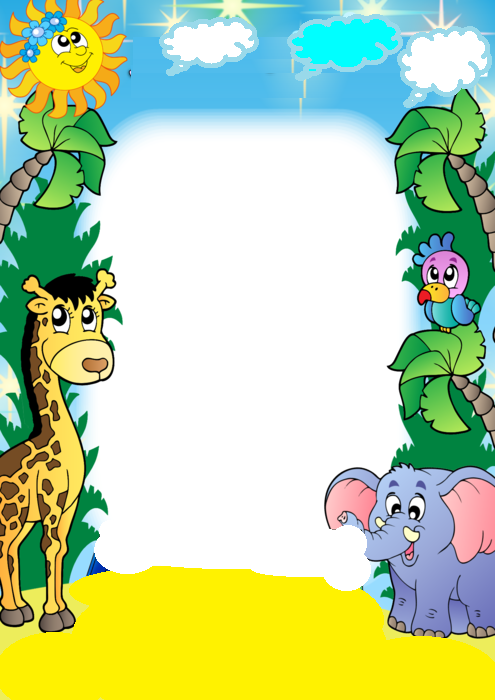 Городской конкурс
«Смотр строя и песни»
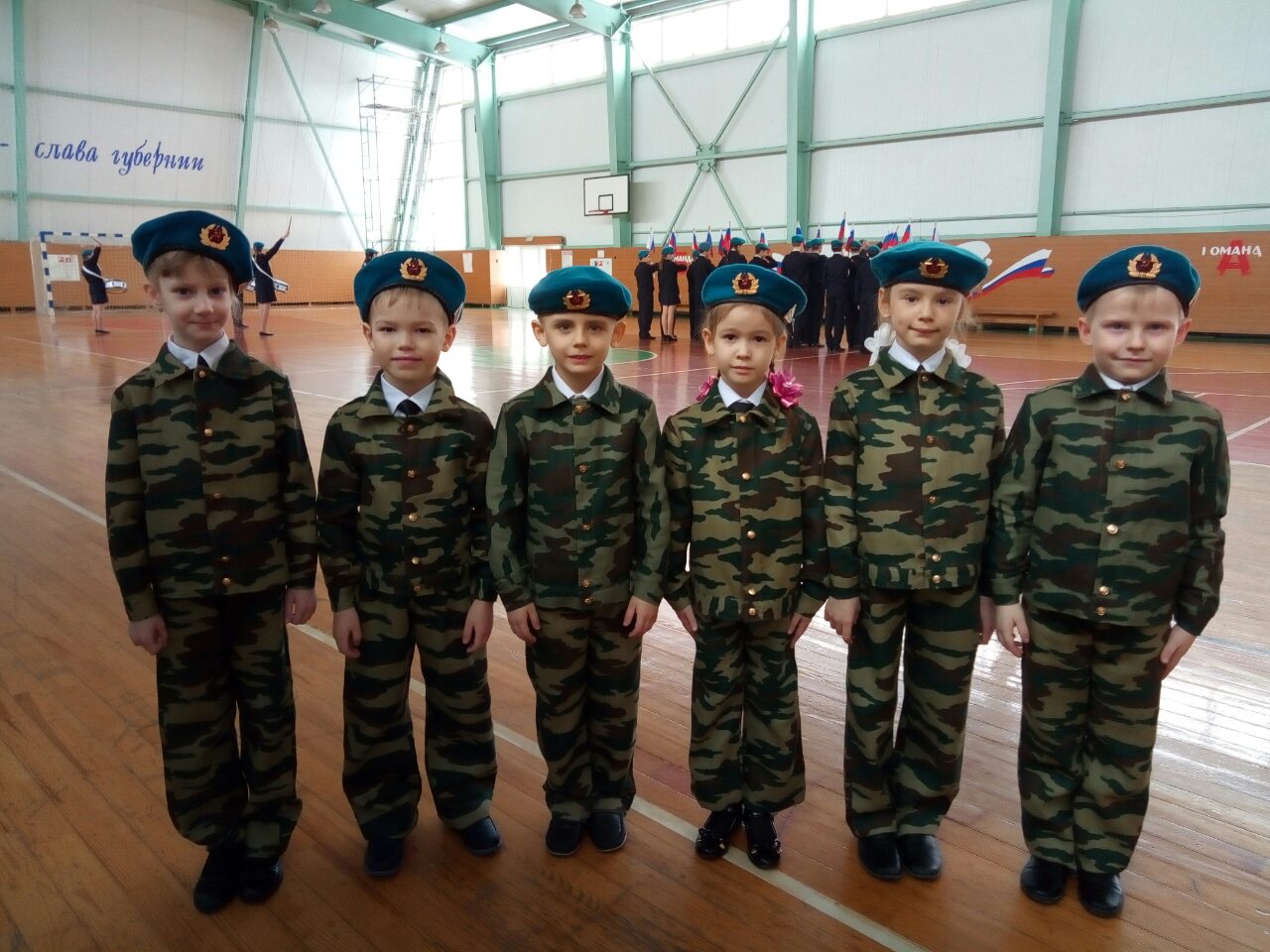 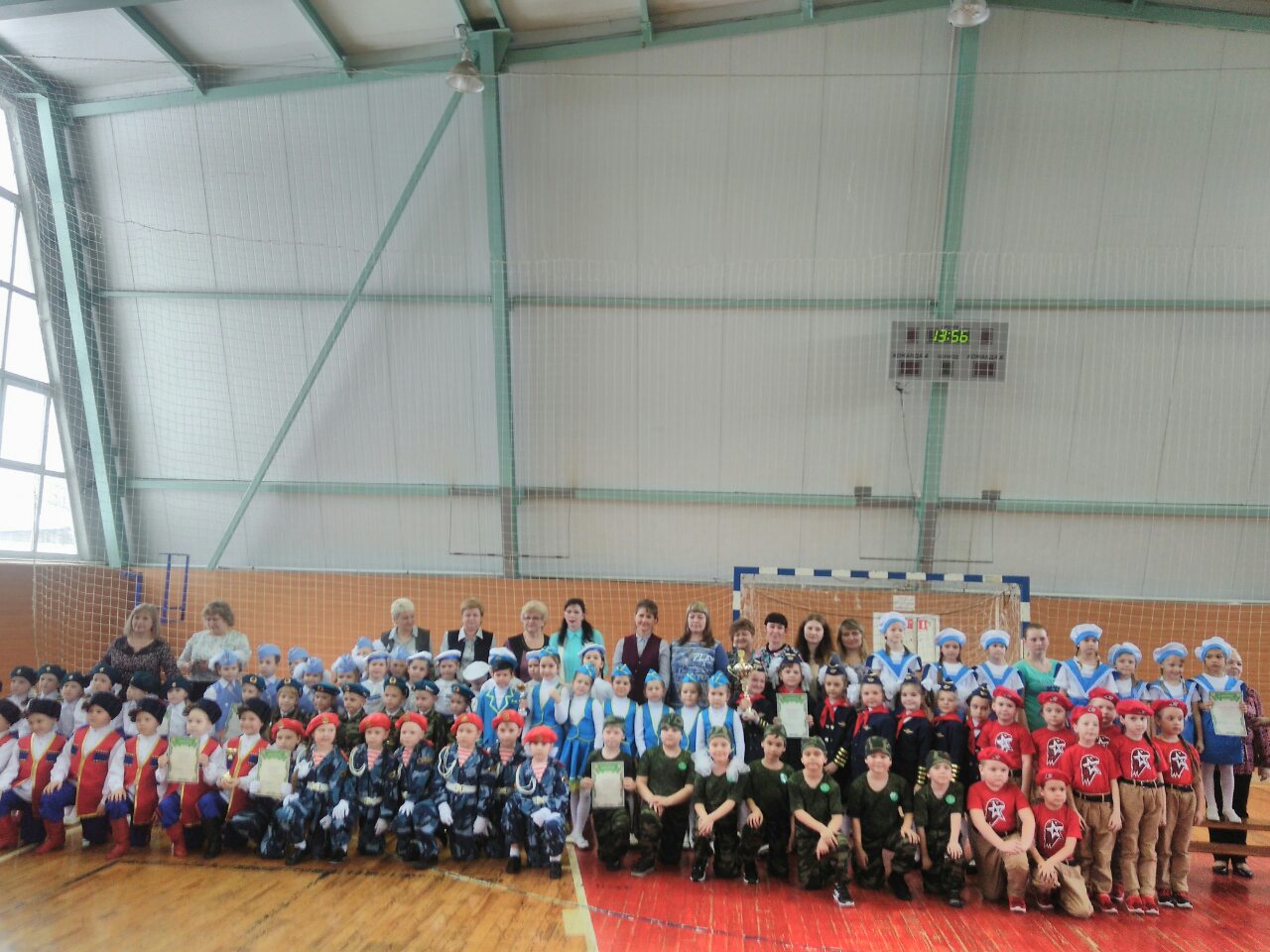 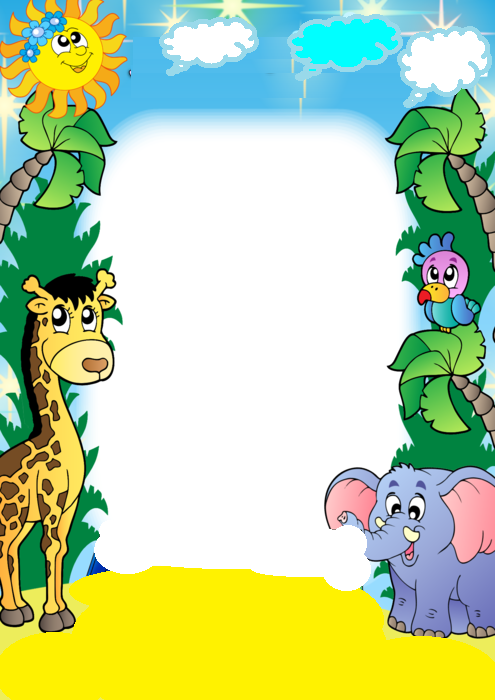 Городской конкурс
Интеллектуальный марафон 
«Умники и умницы»
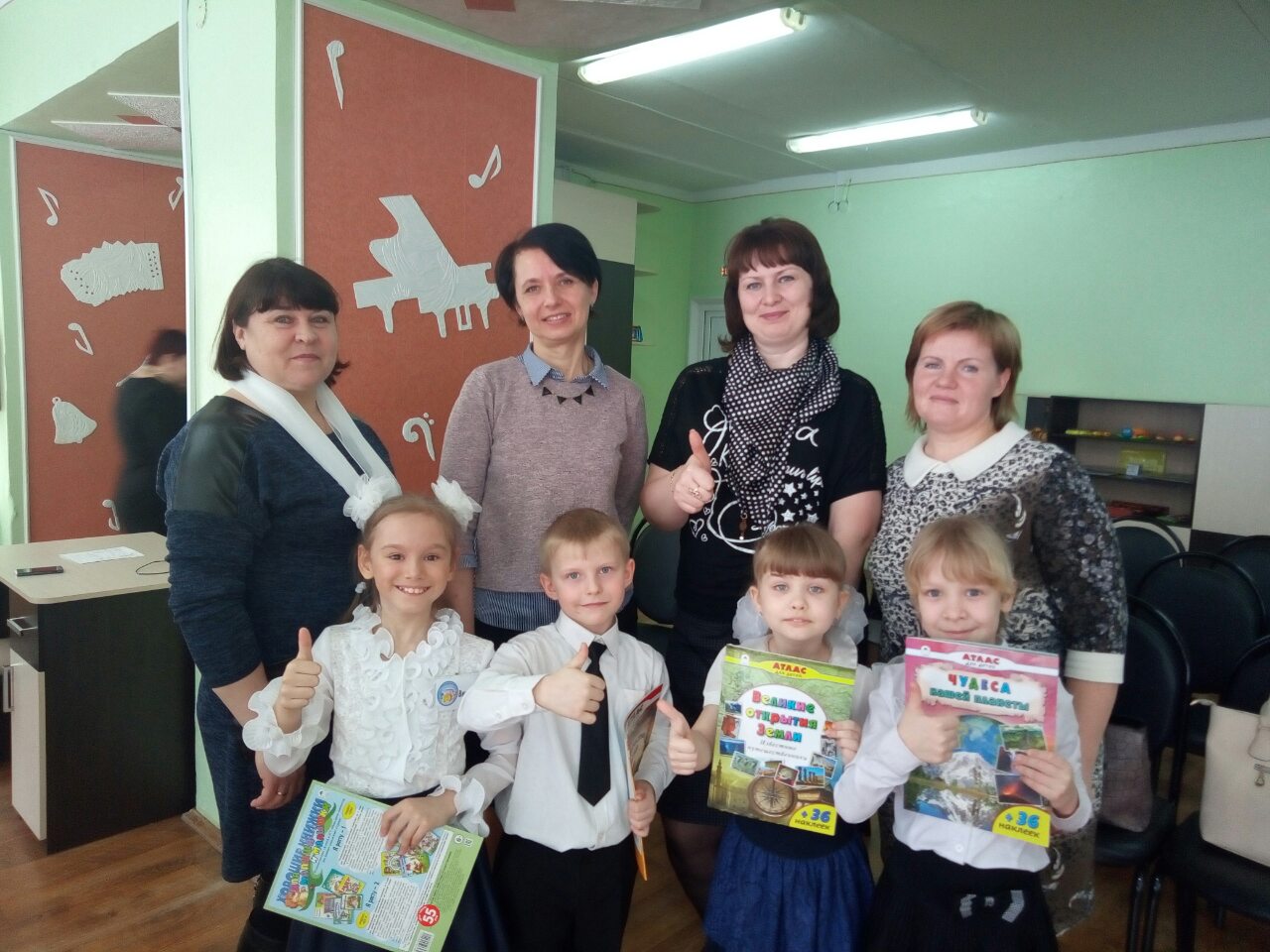 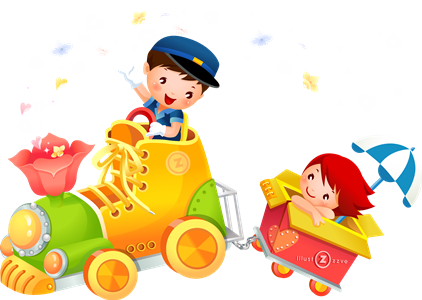 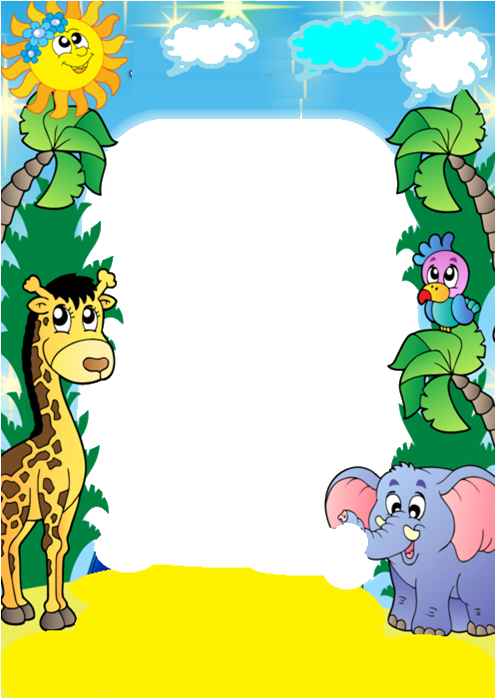 Городской конкурс
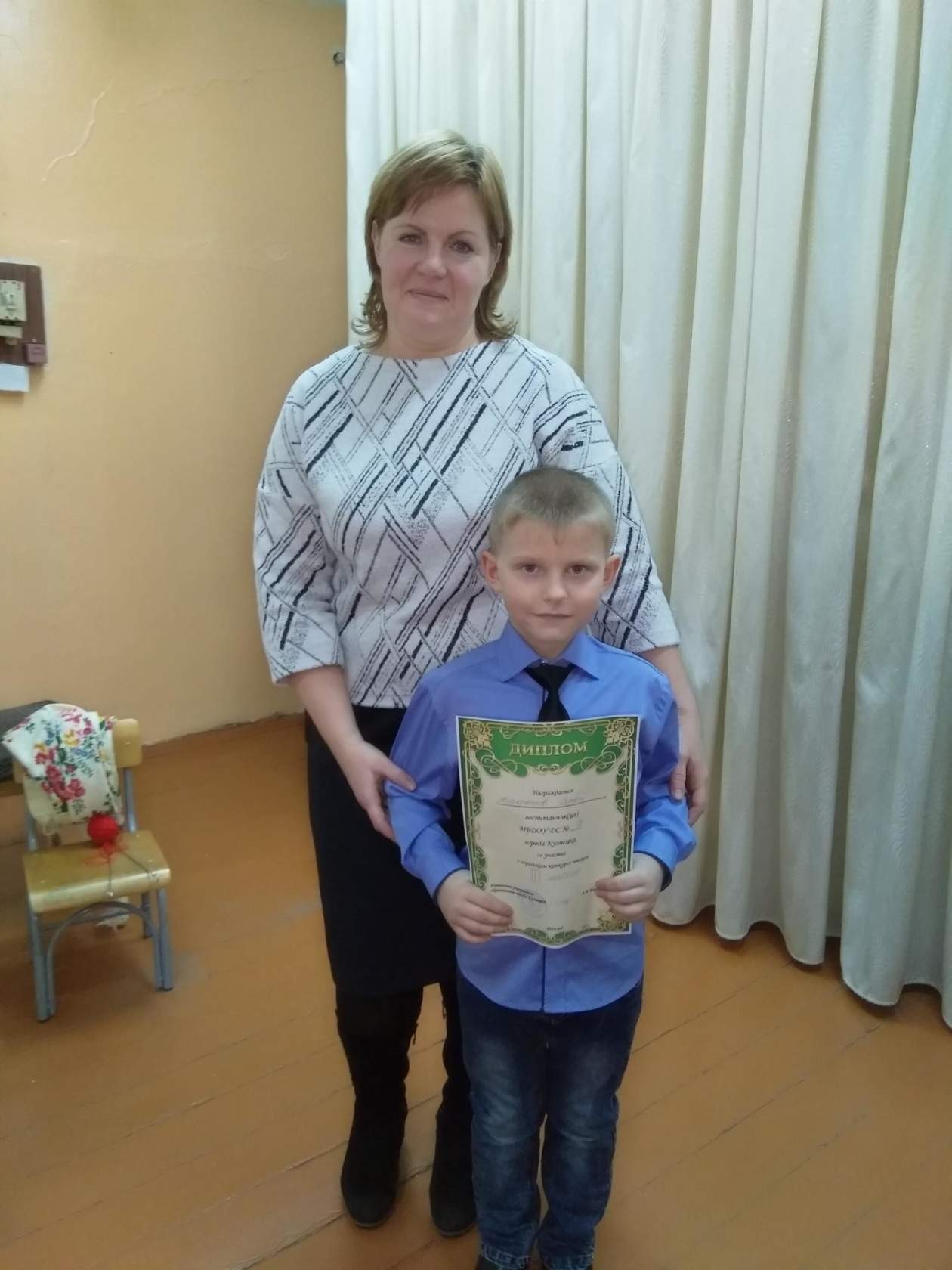 чтецов
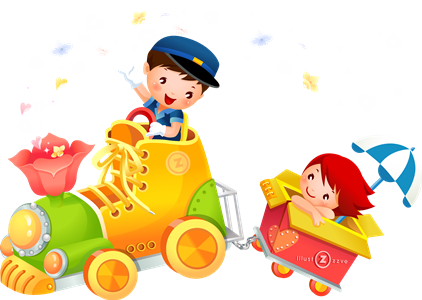 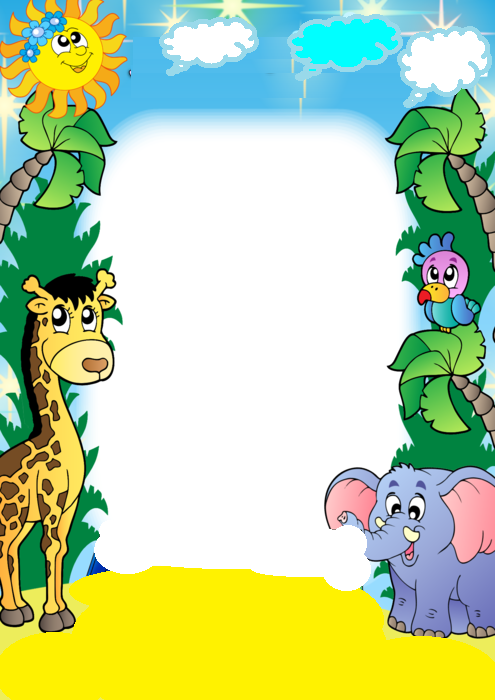 Городской конкурс
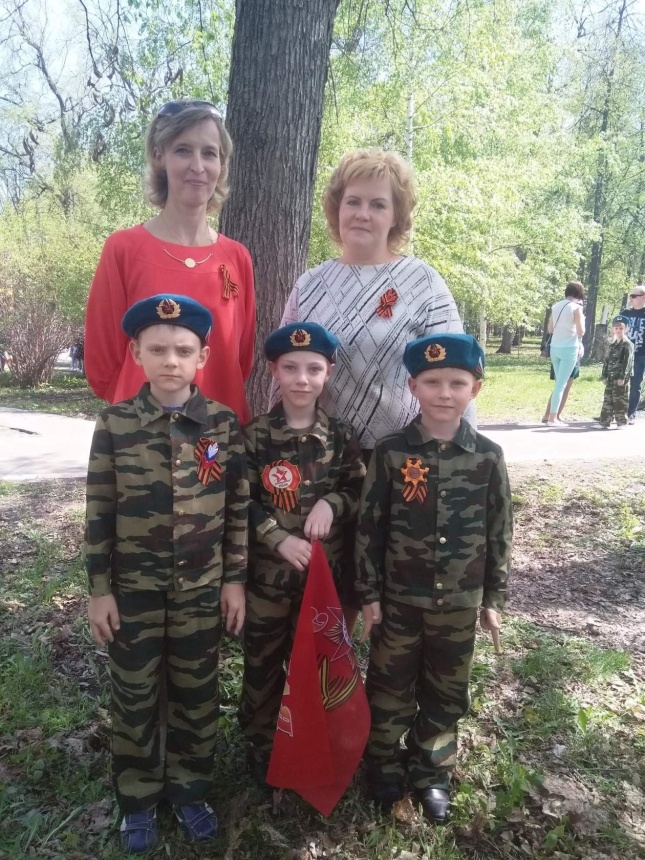 «Парад 
военных 
костюмов»
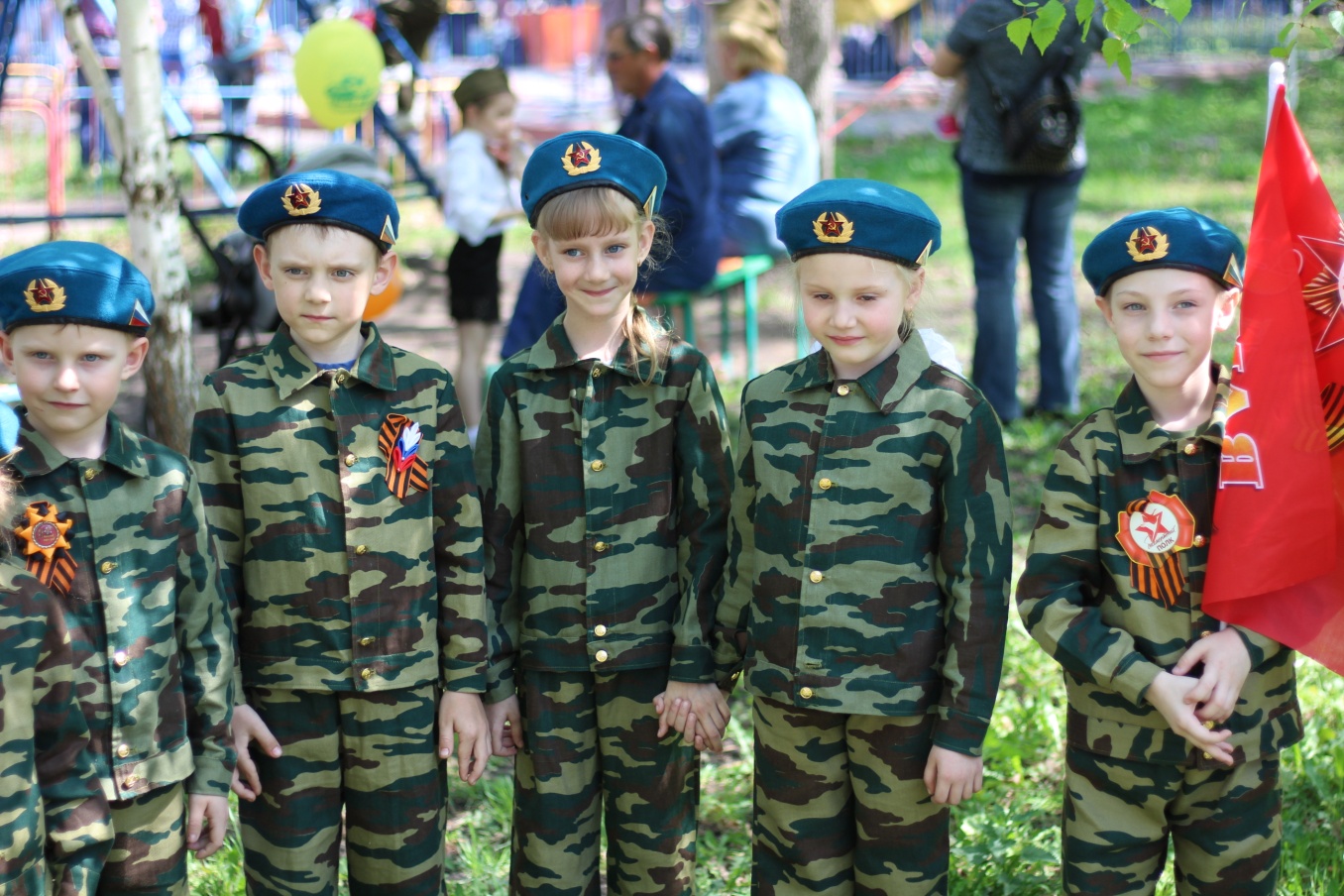 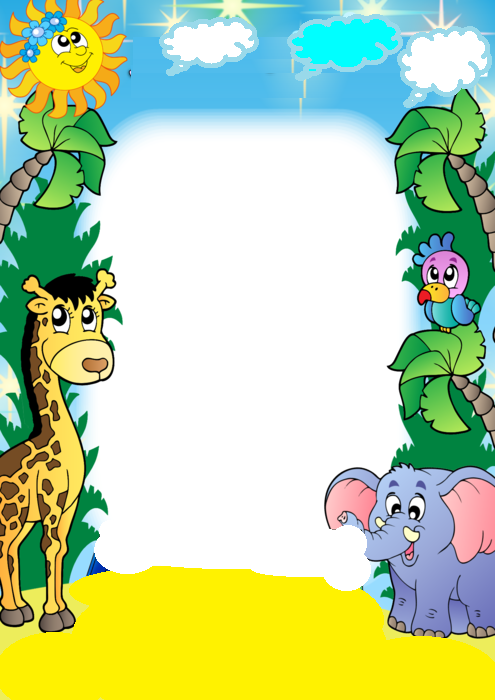 Совместное мероприятие
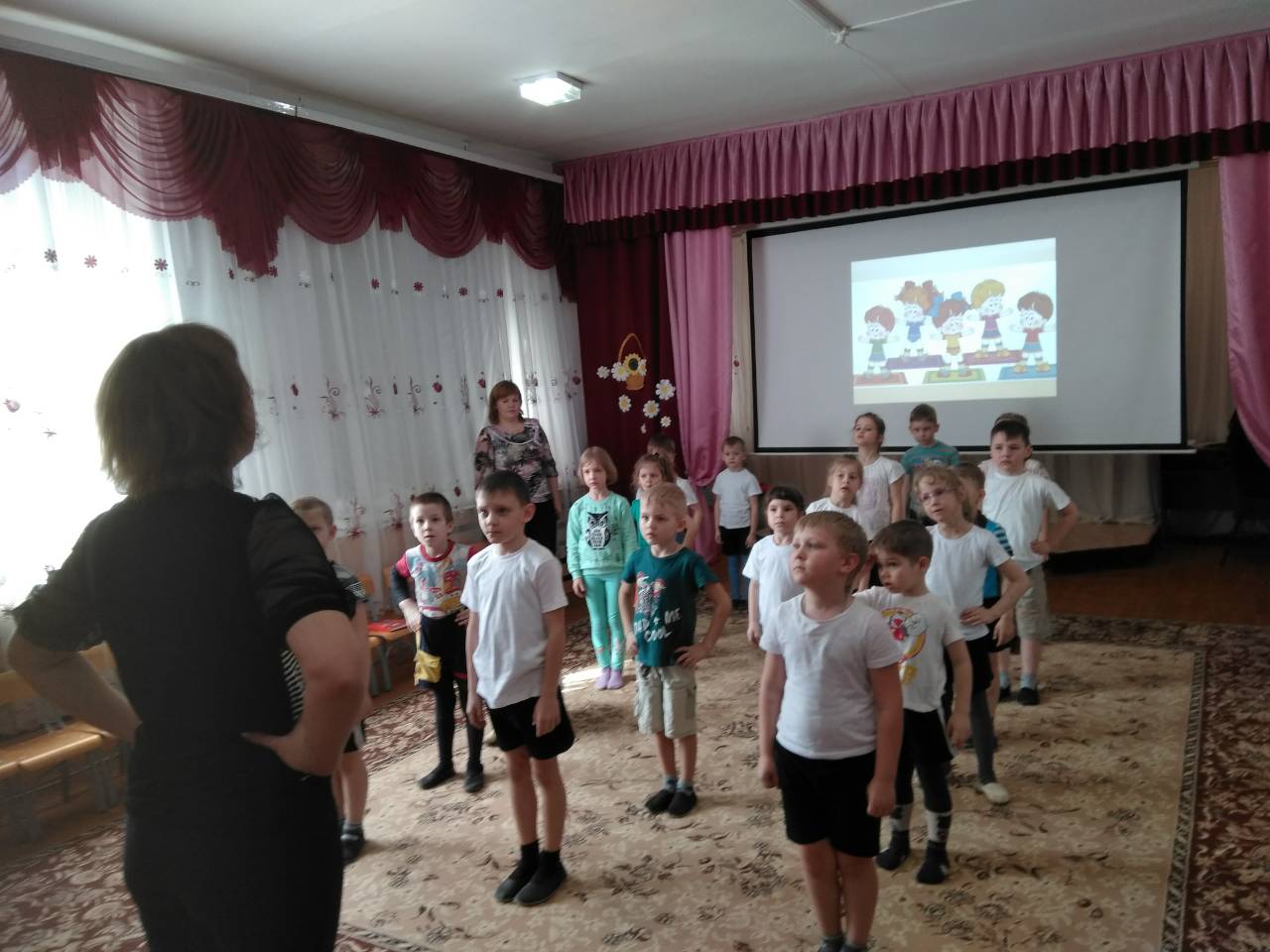 « Что такое ГТО?»
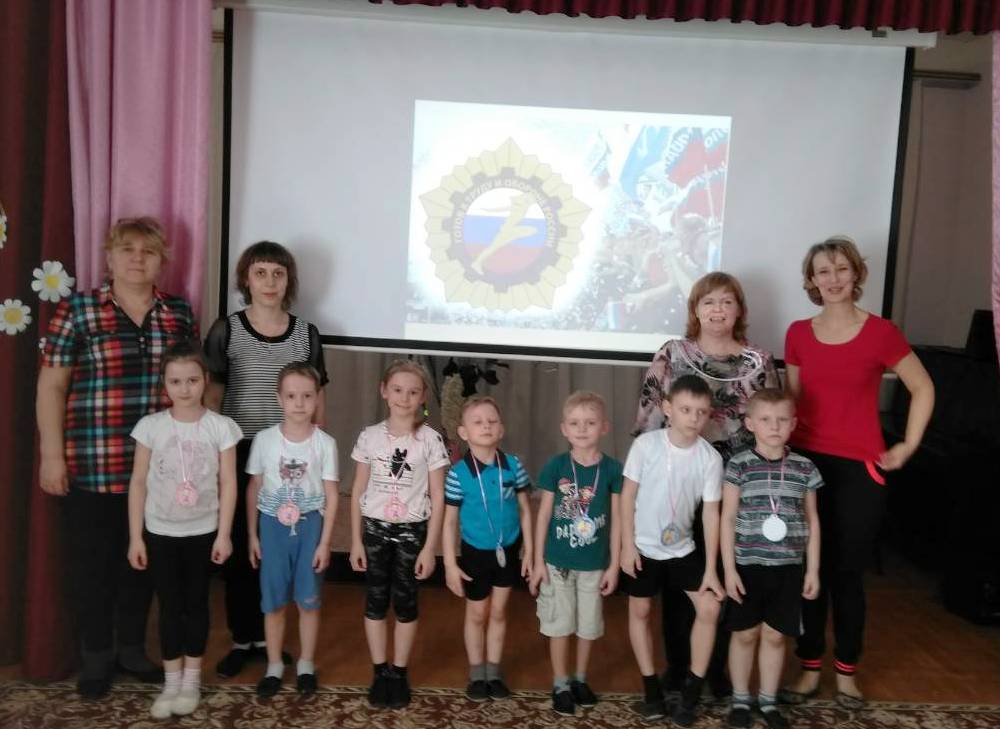 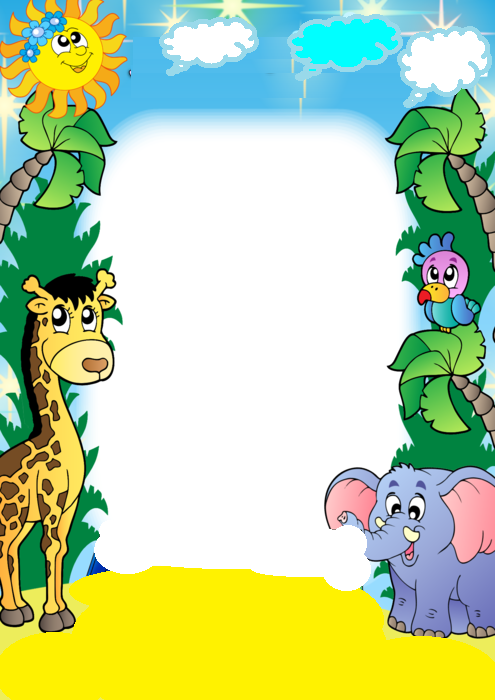 Совместное  мероприятие 
по     ЗОЖ
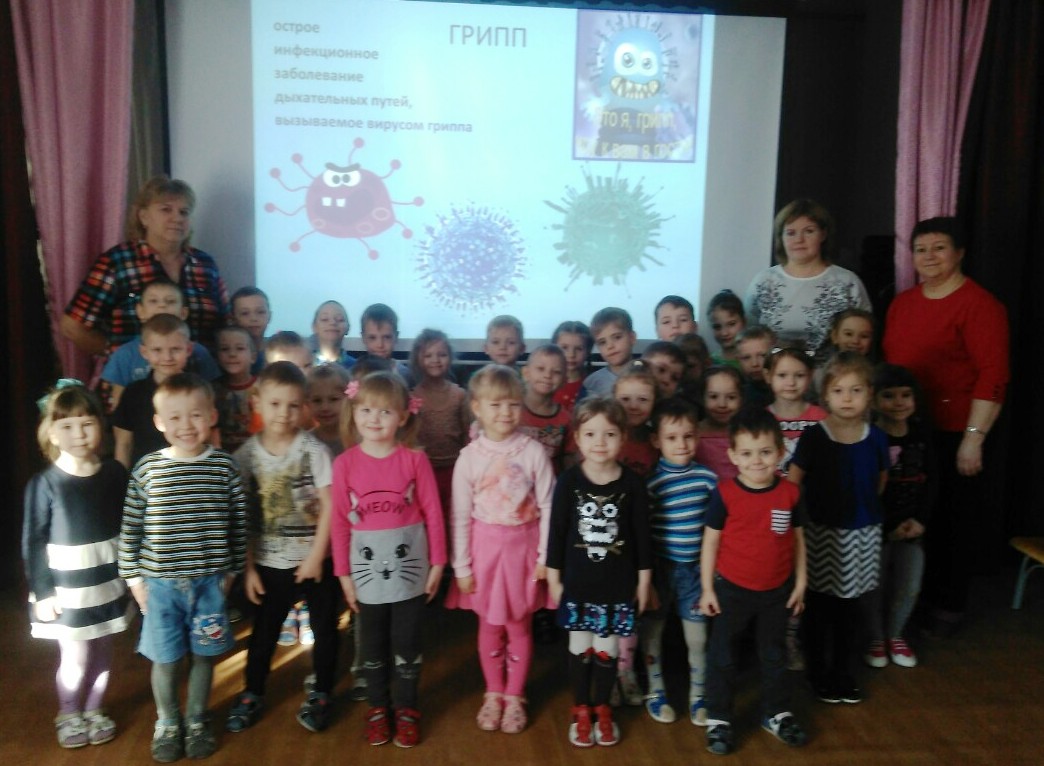 Совместное мероприятие 
«Свеча памяти»
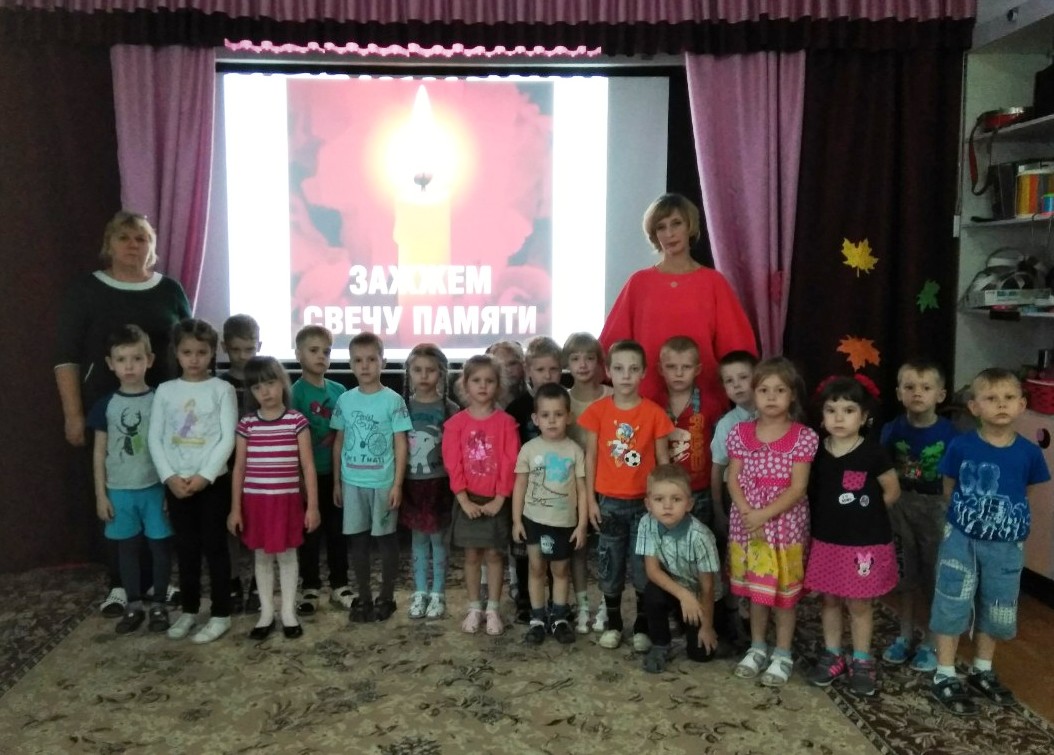 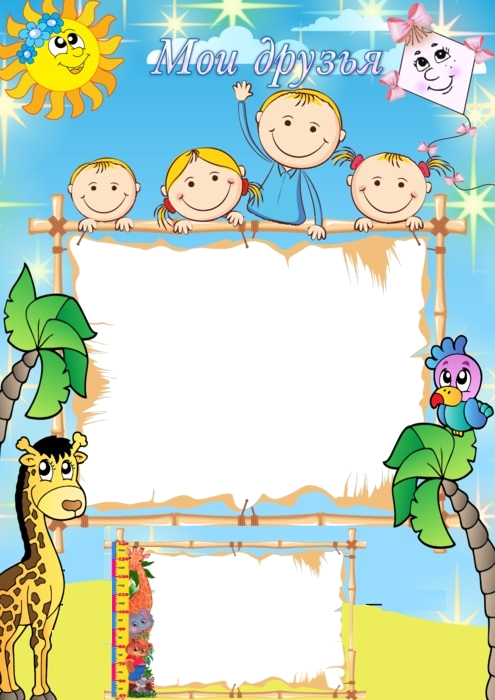 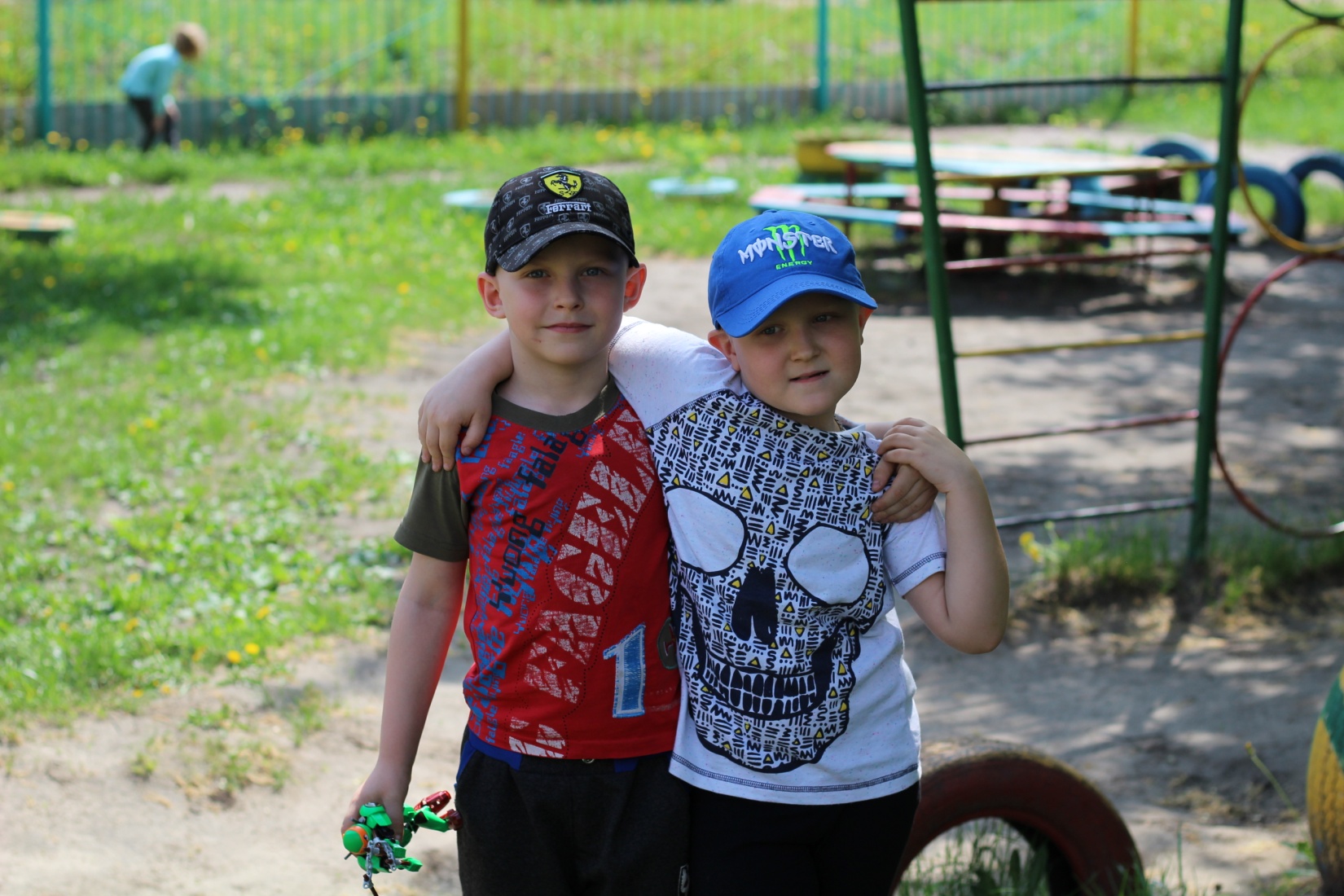 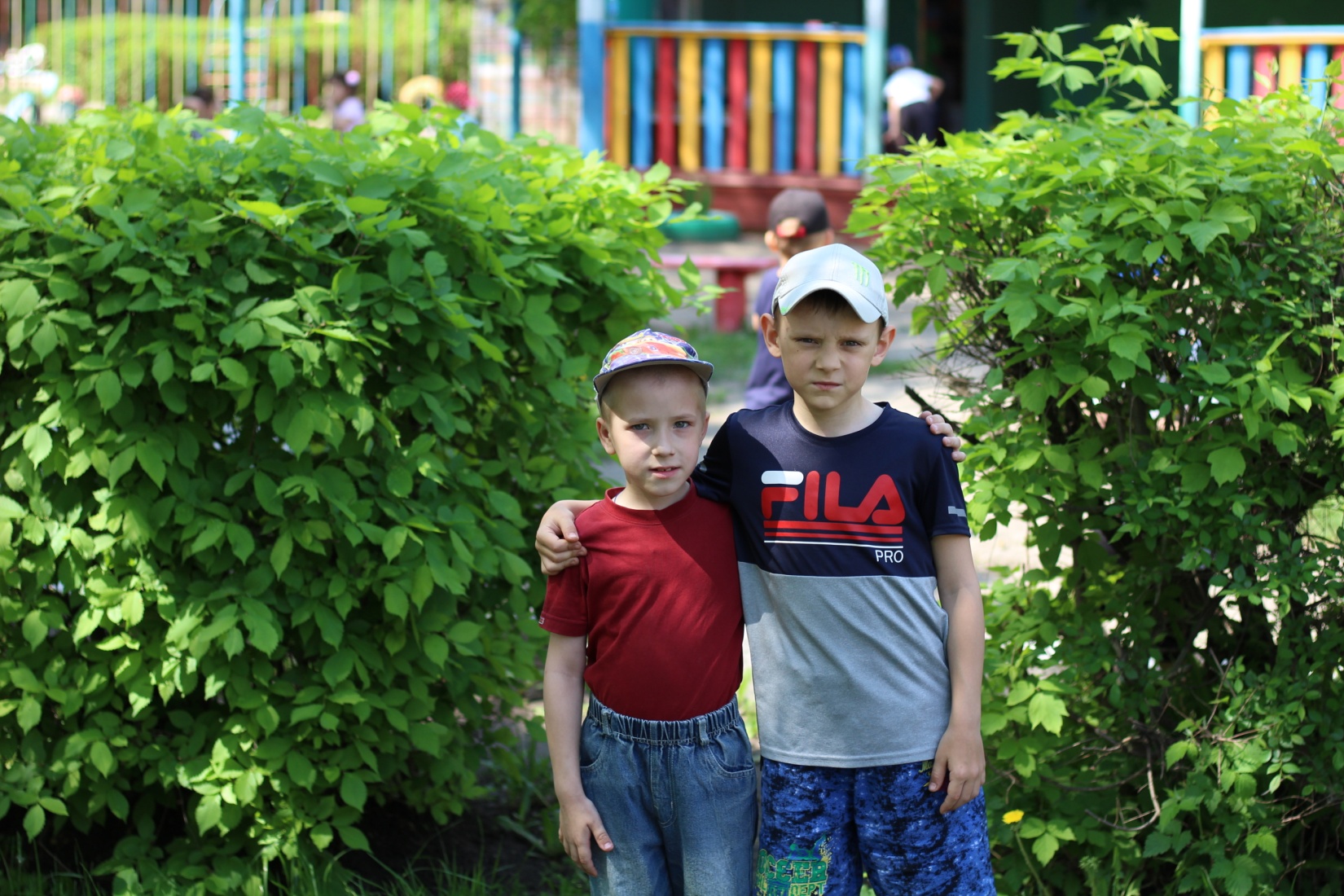